[Speaker Notes: 介紹這張專為 Ubuntu Linux 量身打造的 QWA-AC2600 PCIe介面雙頻無線擴充卡]
輕鬆打造便利無線網路
無線網卡
的優勢
QWA-AC2600
介紹
PC/IPC
環境架設
實例
Wireless AP 應用分享
[Speaker Notes: 4章節
1.使用 2. 3.QNAP NAS and Uabuntu PC 4.一些]
無線網卡的優勢
無線網卡具備什麼樣的優勢？
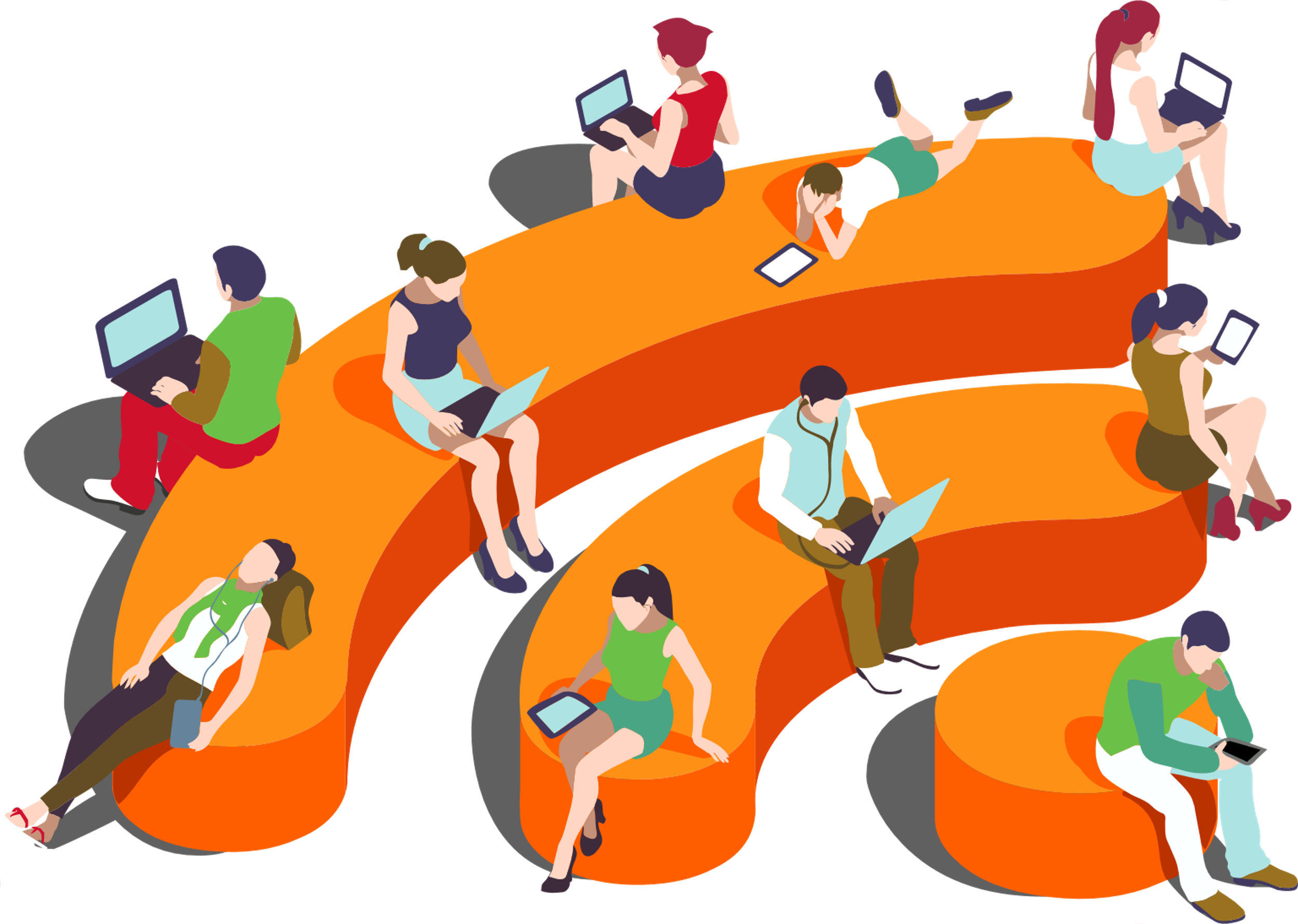 直接存取無線基地台資料，分流減低實體無線路由器頻寬負載

提供 5GHz 及 2.4GHz 雙頻同時配置及使用

單一 PC／NAS 配置 2 組或以上網卡進行彈性的配置及效能擴充

建立安全私有網路的應用
[Speaker Notes: 在QNAP NAS 或 Ubuntu PC上
1.分流NAS/PC 資料  2.雙IC 3.實體網卡擴充 4.建立安全私有網路]
無線邊際運算
資料收集
呈現結果
[Speaker Notes: 網路繁忙時 先將運算資料存放於PC/NAS 等到網路正常時再進行傳輸 以分擔雲端運算工作量 增進效能]
提供流量最佳化的分流設計
Router 處理負載過高
分流NAS內部傳輸與外網
傳輸頻寬，避免路由器忙
碌影響網路速度
[Speaker Notes: 在傳統應用上 AP Router 連接所有網路設備 大量傳輸造成 Router 處理負載過高 影響網路速度
透過QWA-AC2600 與 PC/NAS 進行直接資料傳輸 可減緩Router的負載 達到最佳化的網路環境]
彈性無線環境架設
透過 QWA-AC2600 雙晶片的特性，同時雙頻運作。
1 頻當 Client 及 1 頻當 AP，各自處理運作。
5G 當 AP
2.4G 當 Client
2.4G 當 AP
[Speaker Notes: 即可更彈性的架設網路環境]
單一設備多卡擴充無線存取點
隨需求彈性擴充，提升設備可連線的數量
PC / NAS PCIe 插槽
[Speaker Notes: 使用虛擬存取點分享實體網卡，連線品質仍然受到單一網卡頻寬限制，
 現在我們可以在Ubuntu PC 或 QNAP NAS上透過擴充實體網卡增加獨立且不會互相干擾實體頻寬]
QNAP NAS 打造無線基地台
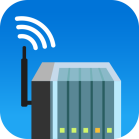 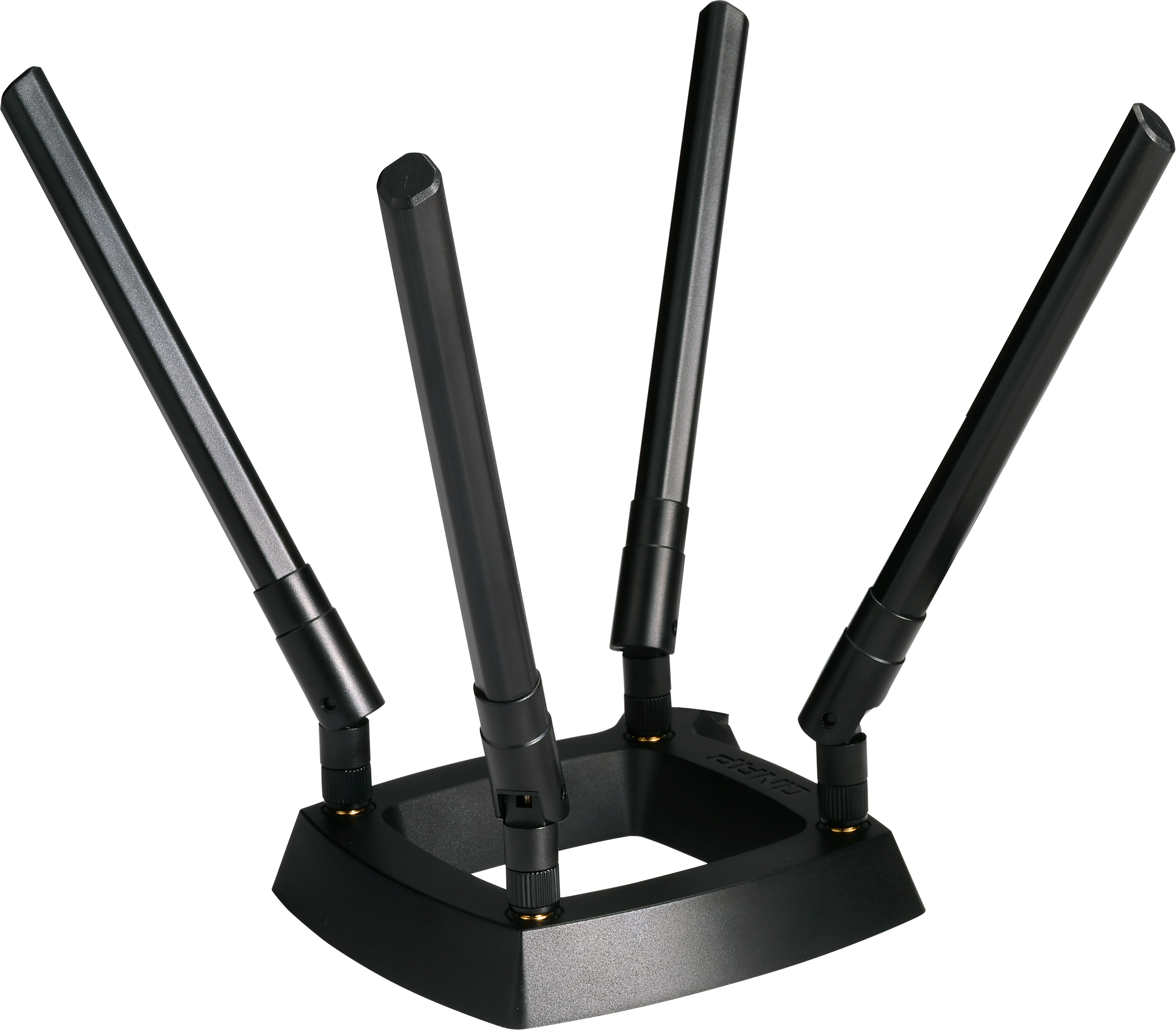 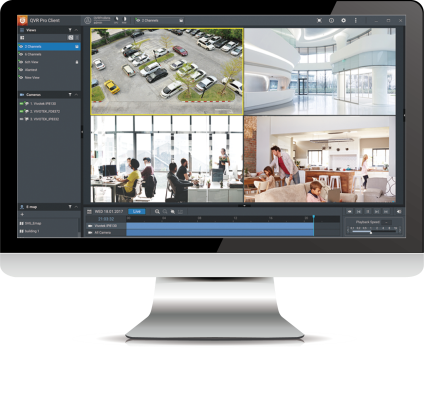 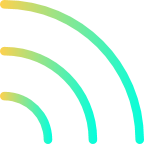 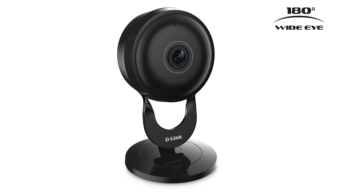 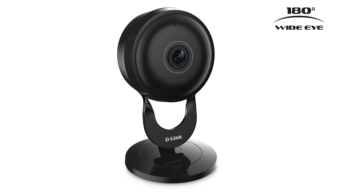 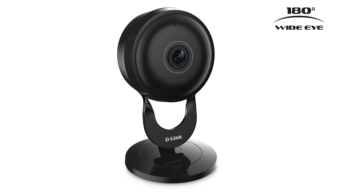 WirelessAP Station
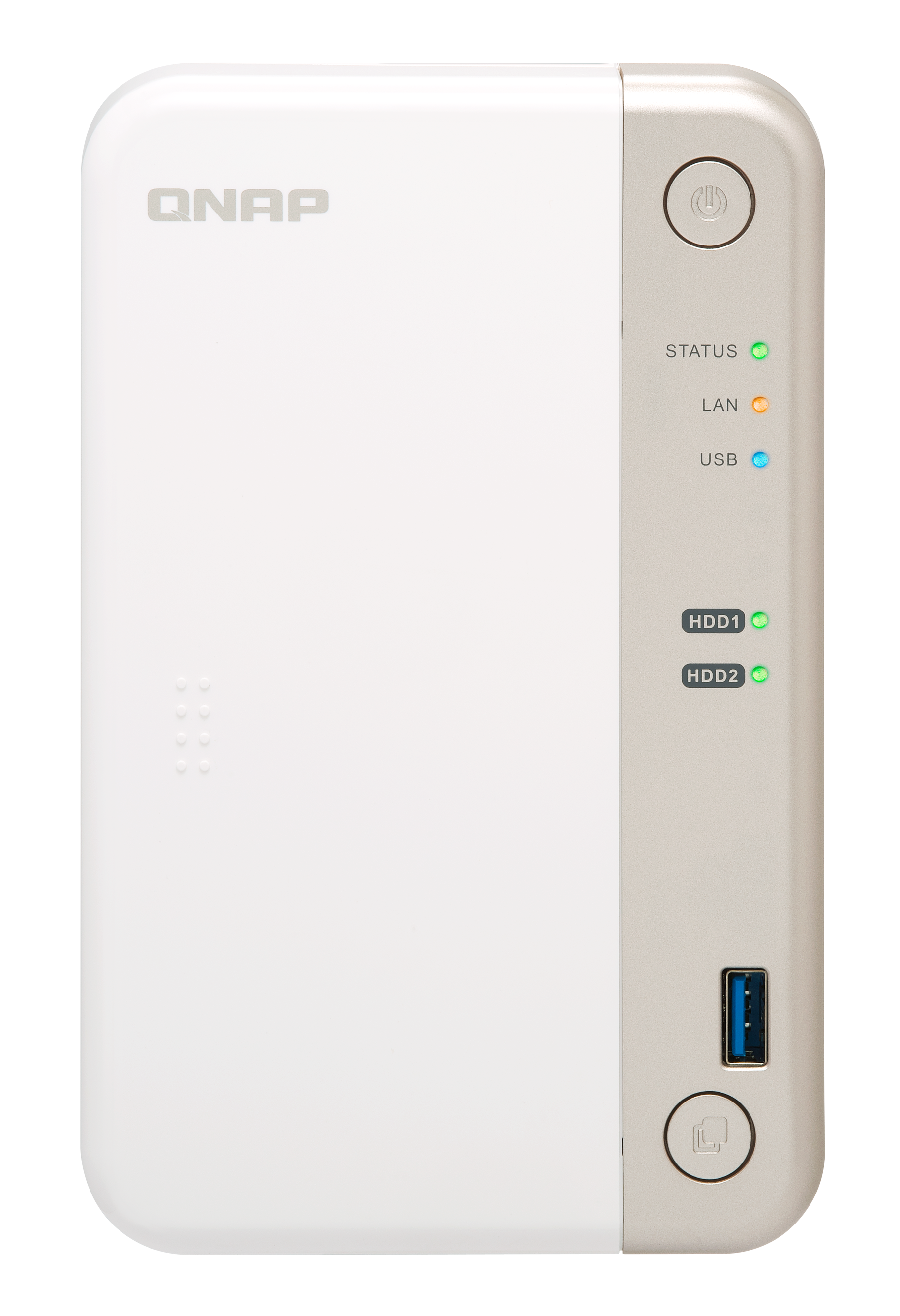 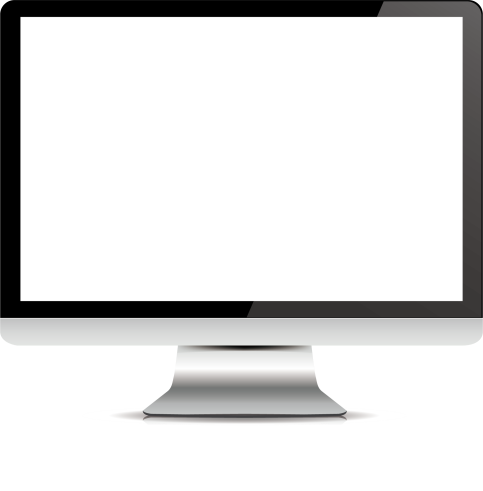 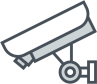 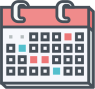 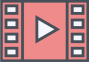 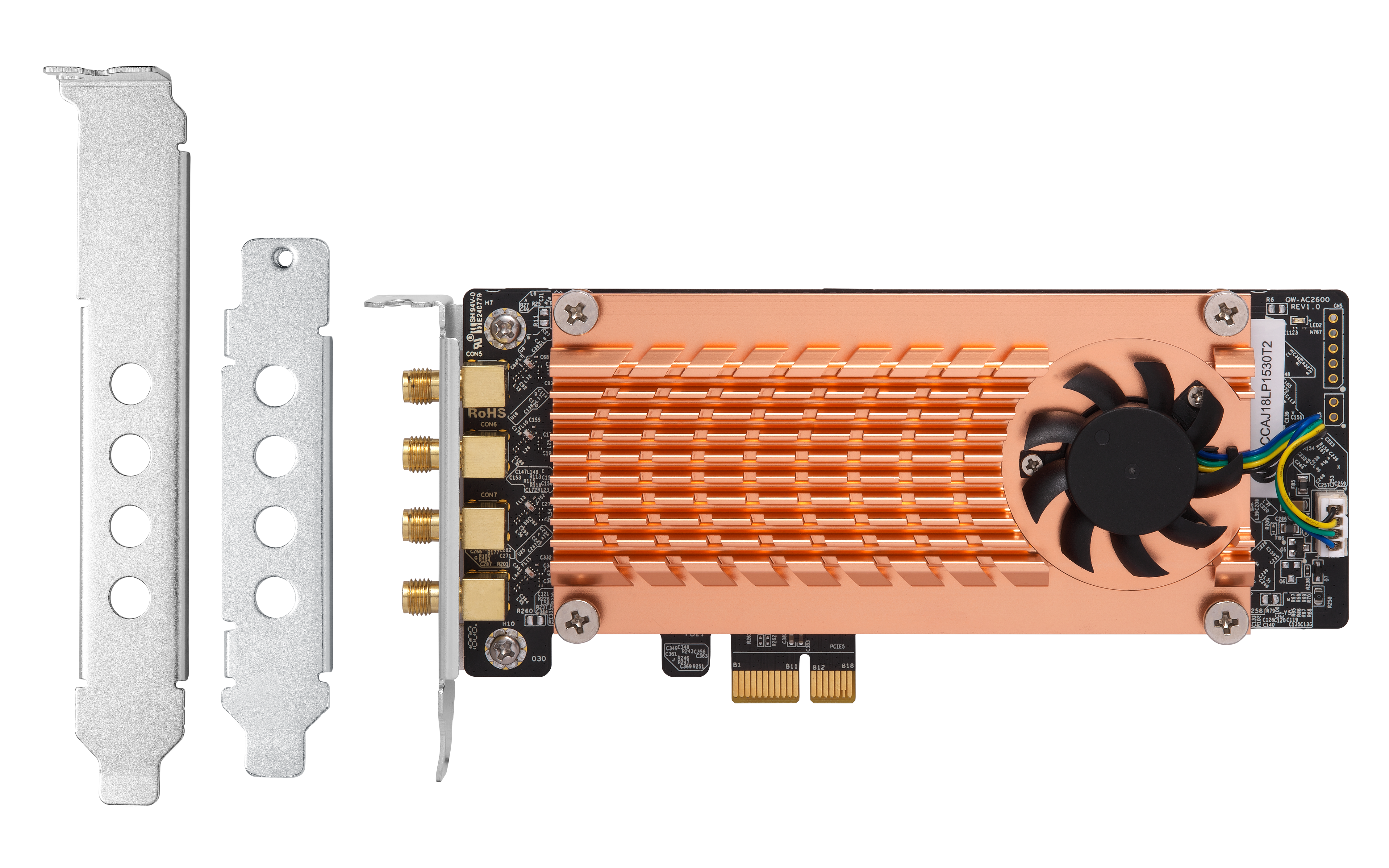 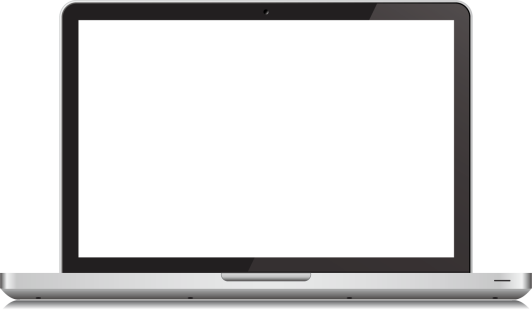 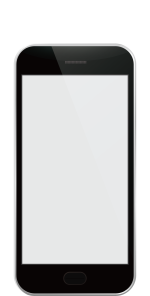 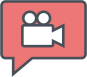 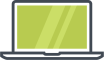 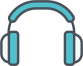 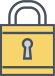 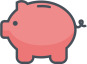 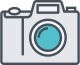 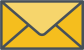 TS-251B
QWA-AC2600
支援具備 PCIe 插槽的 NAS 機種
ARM 架構處理器機種
x86架構處理器機種
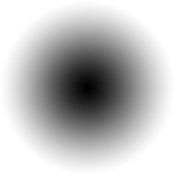 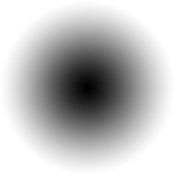 TS-x53B/x53Be, TS-x53BU
 TVS-x63, TS-x63U
 TVS-x73/x73e, TS-x73U
 TS-x77
 TVS-x82/x82T, TVS-1582TU
TS-x31XU
 TS-832X
 TS-1635, TS-1635AX
 *TS-531P, TS-531X, TS-831X
*須搭配 QTS 4.3.5 或更新版
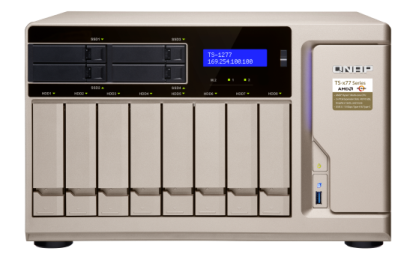 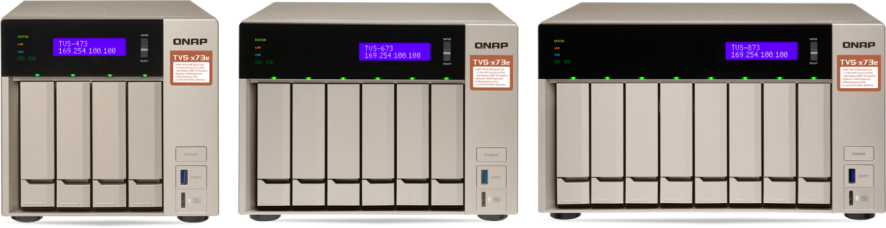 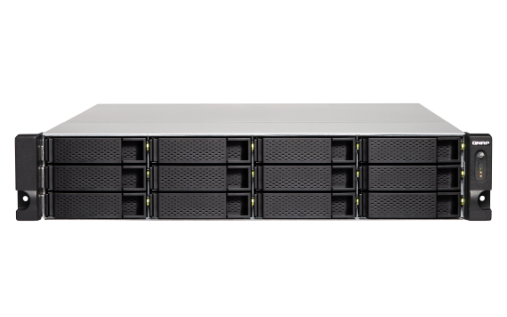 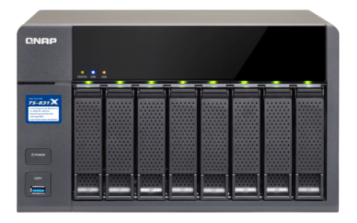 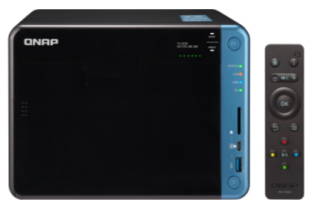 [Speaker Notes: 可以支援所有PCIe 插槽NAS機種 1.搭配 QTS 4.3.5 或更新版的ARM 架構處理器機種 2. x86架構處理器機種
如 TS-531X ,TS-832,TS-253Be? 非常合適 bundle 這個產品]
私有無線網路，各自應用享用專屬網路
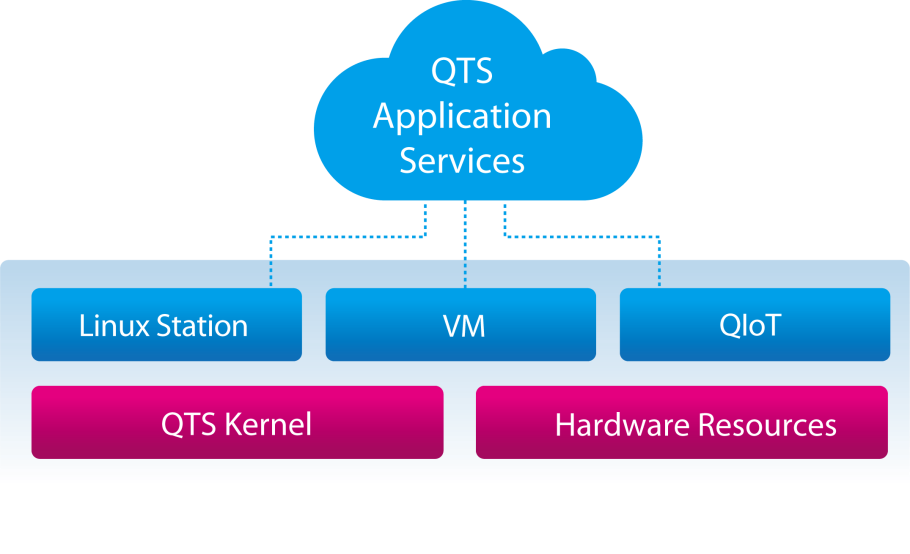 透過網絡與虛擬交換器 (NVS) 整合，設置專屬的網路。
指派單一的網卡給容器 (Container)，或者不同的 QNAP 服務使用，甚至可以形成小型的專屬網路。
在架設需要隱密性較高的私人物聯網環境時可以完全不需要通過其他分享器，達成物聯網裝置與 NAS 直接通訊的使用情境。
[Speaker Notes: 當我們需要使用 較高安全性的環境時 例如IOT設備或者監控設備 可以透過虛擬交換器的設定
建置私密的網路環境 提高網路安全性]
介 紹
QWA-AC2600 PCIe 無線網卡
主動式散熱模組提供絕佳傳輸品質
4 X 可拆式 RP-SMA 接口
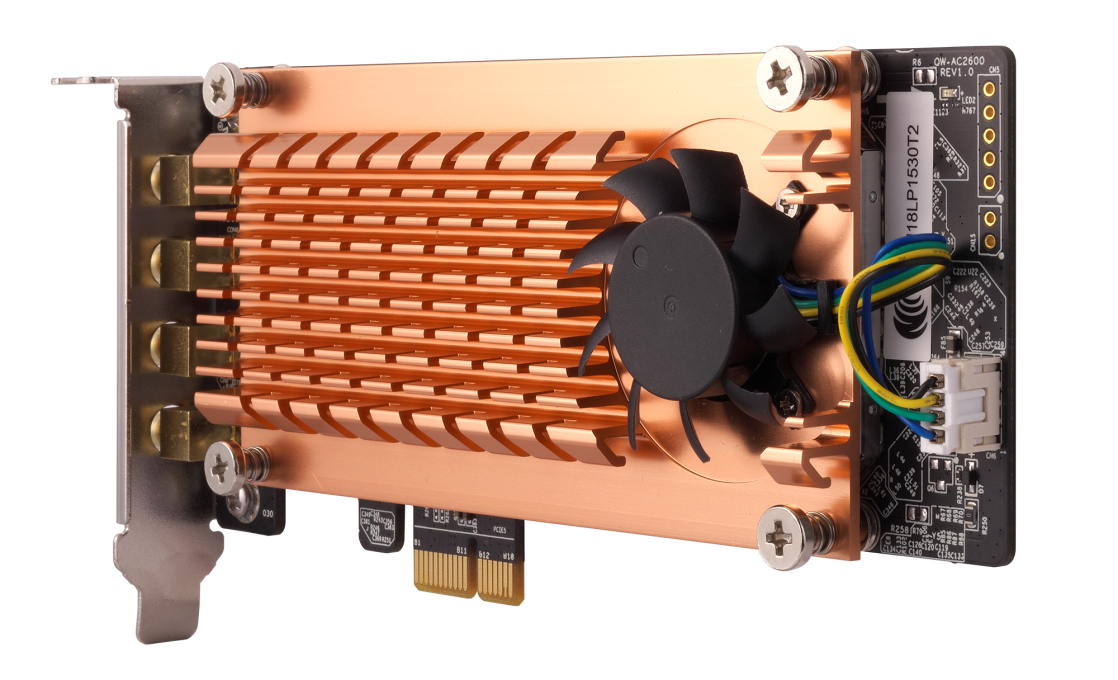 即時監控 IC 溫度以調整高中低轉速
提供磁吸式延長天線底座
半高 PCIe 擴充卡設計
高達 500MB/s 頻寬
提供三種尺寸檔板支援所有 QNAP NAS 機種 (包含x70機種)
PCIe Gen2 x 1 介面接口
[Speaker Notes: 1.QWA-AC2600 搭配了四支(可拆式 RP-SMA接口)天線，可以選擇自備的擴充天線，或是使用包裝內附的四支天線
2.PCIe 擴充卡採半高式設計，支援多數QNAP NAS 機種，並貼心附有三種檔板 1.半高式(預設) 2.全高式(機架) 3.特製半高式檔板(部分QNAP)
3.採用高規格散熱風扇，能自主偵測即時監控 IC溫度以調整風扇高中低轉速確保良好傳輸品質
4.採用PCIe Gen 2 x 1 接口 支援高達 500 MB/s 頻寬]
5GHz 與 2.4GHz 雙頻併發
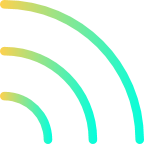 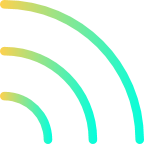 2 組 Qualcomm QCA9984 提供同步雙頻無線功能
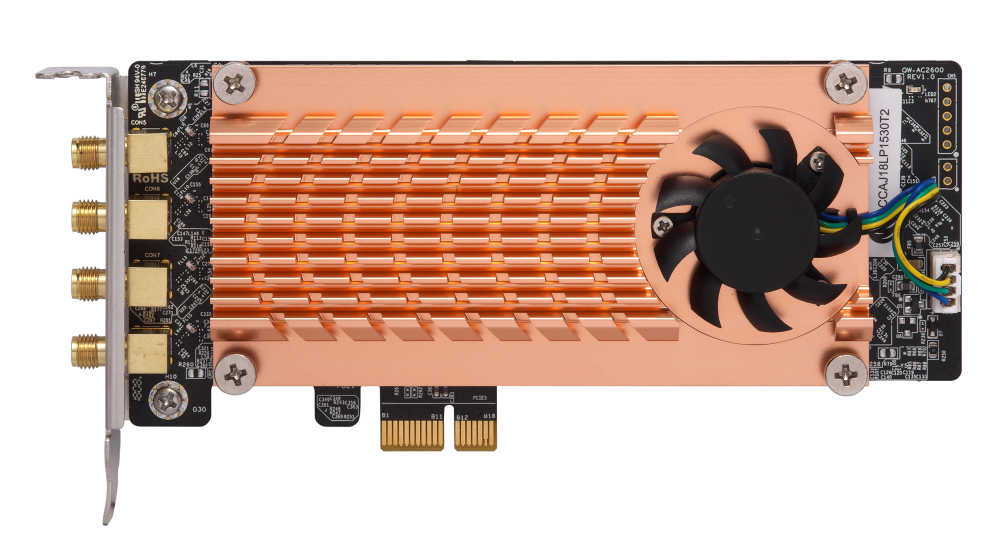 近 2600Mbps 總傳輸頻寬
802.11ac (5GHz) 可達 1733Mbps
802.11n (2.4GHz) 可達 800Mbps
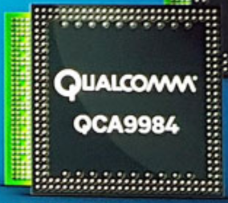 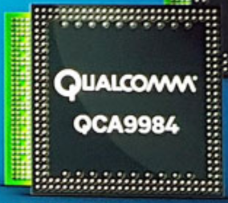 [Speaker Notes: 搭配高通雙晶片提供同步雙頻無線功能 同時使用 5G 2G
QWA-AC2600 = 5G 1733 + 2.4G 600
5G: 1733 Mbps (4*433Mbps)
2.4G: 600 Mbps (4*150Mbps)]
高擴展性的四天線延伸式底座
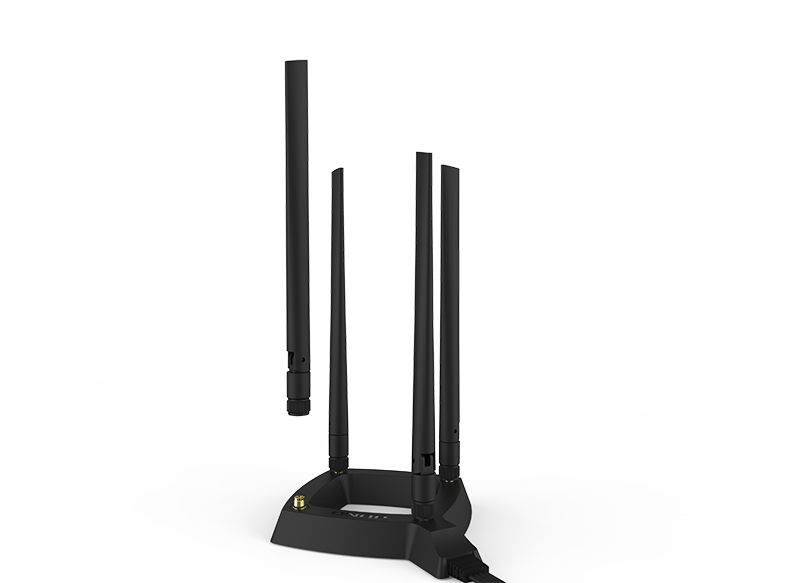 80 公分 RF 高頻同軸電纜
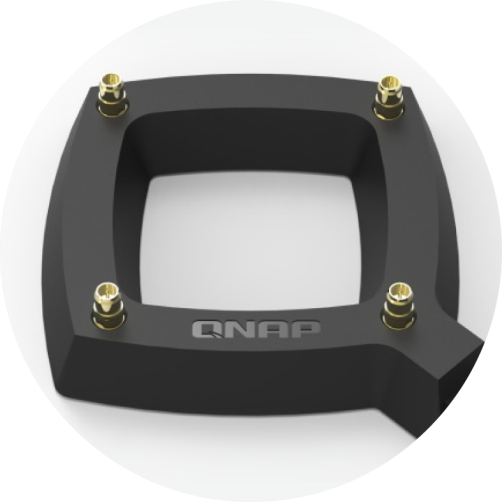 彈性部署位置讓訊號最佳化
4 x 5dBi 可替換式雙頻全向性增益天線
並可因應環境更換適合的天線類型
[Speaker Notes: 80公分高擴展性延伸式底座 +4支雙頻全向式的天線 可針對傳輸環境靈活調整天線訊號]
靈活部署的外接磁吸式天線座
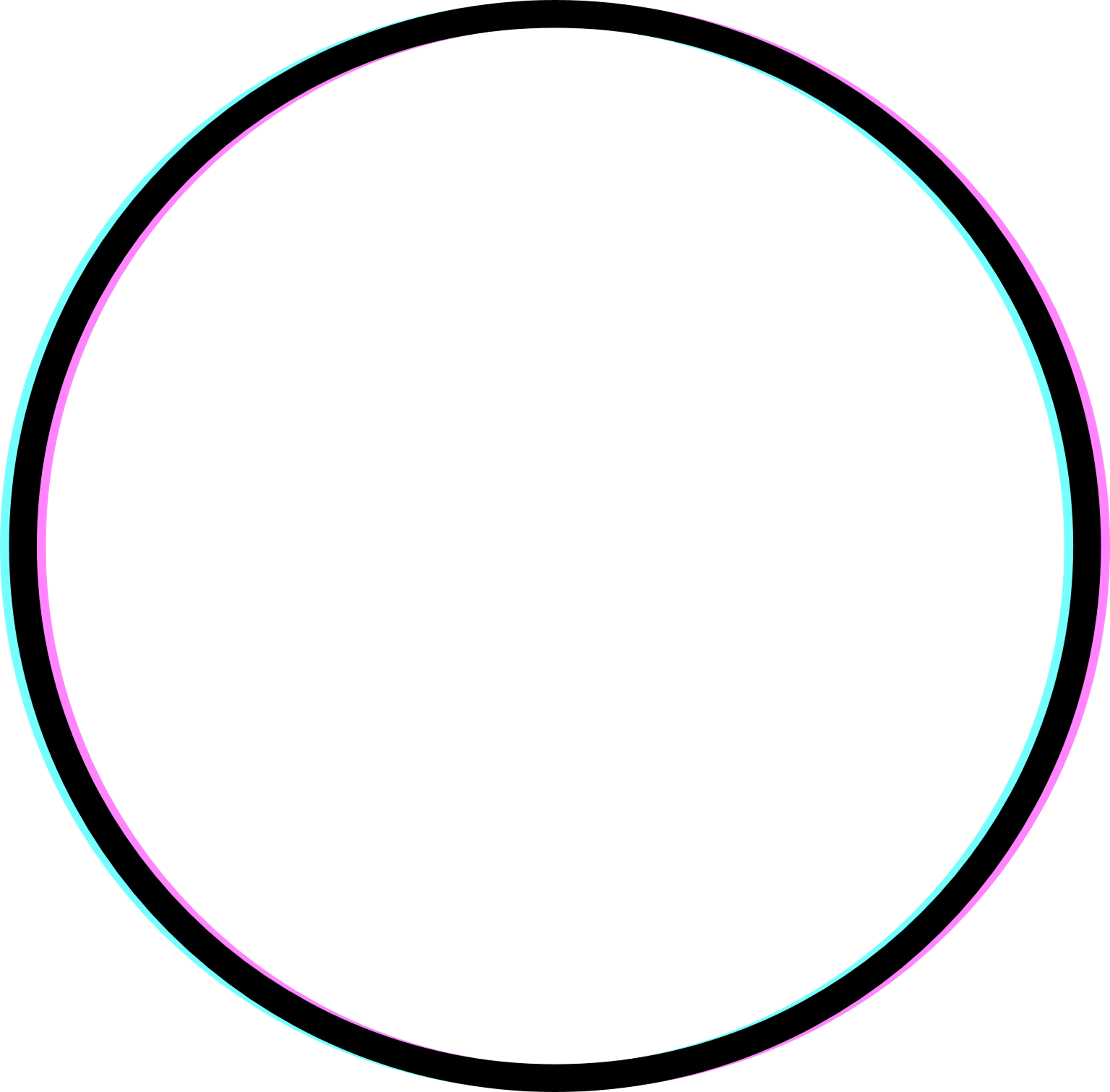 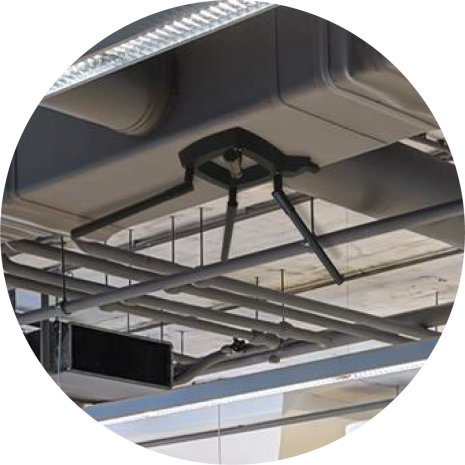 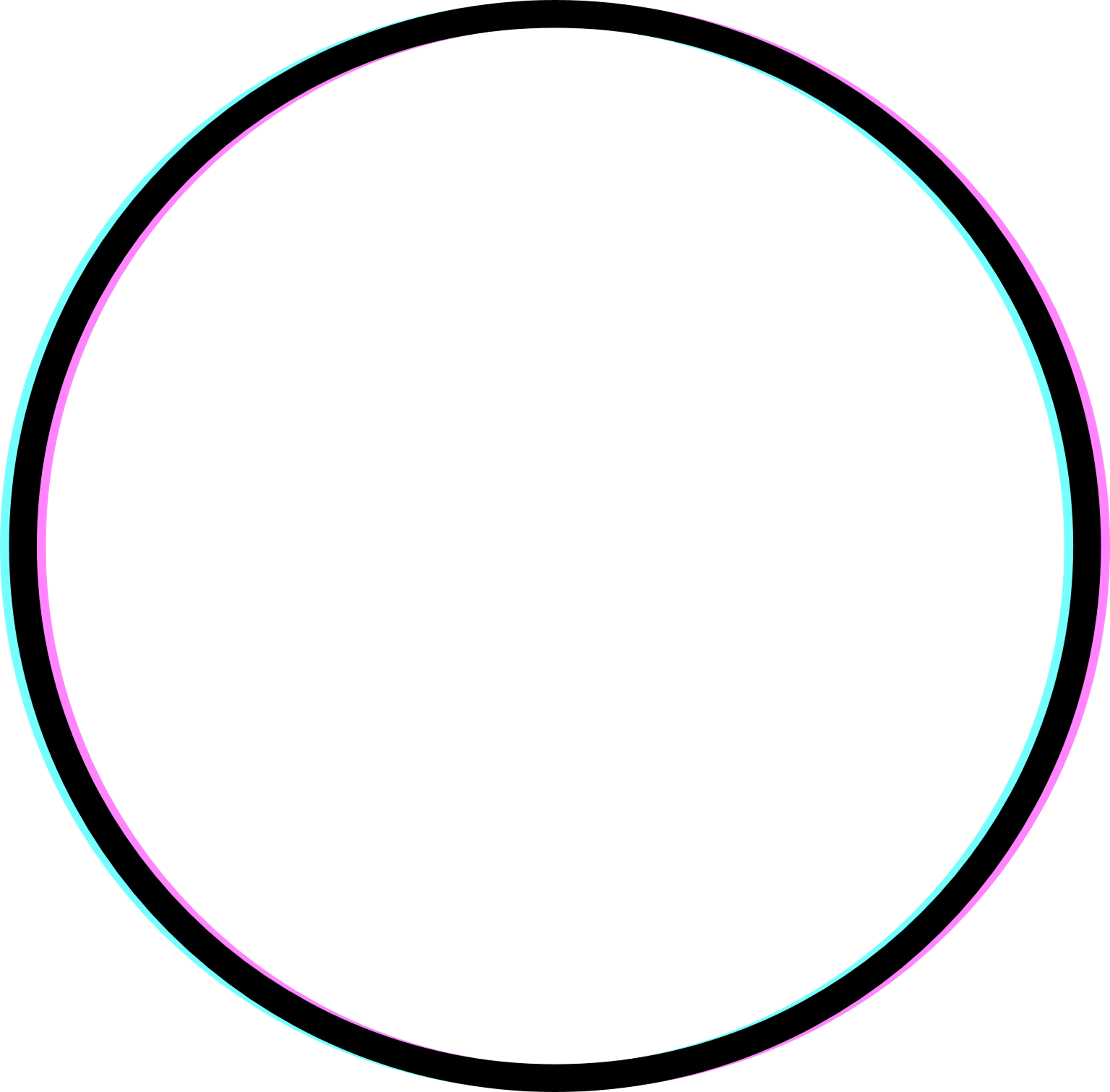 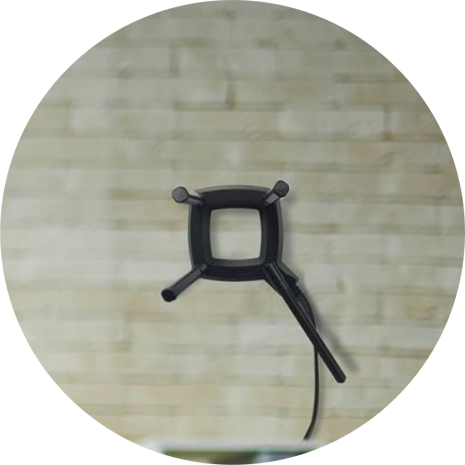 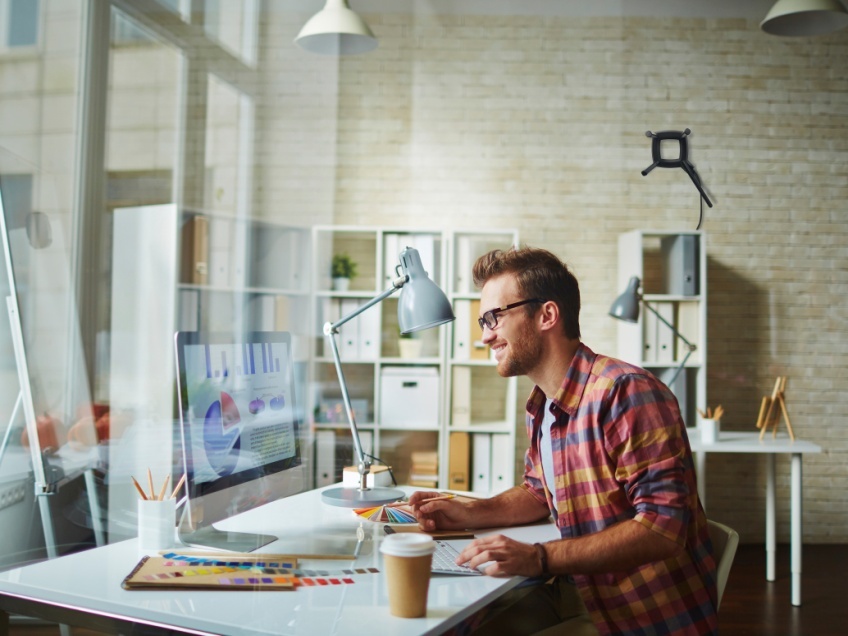 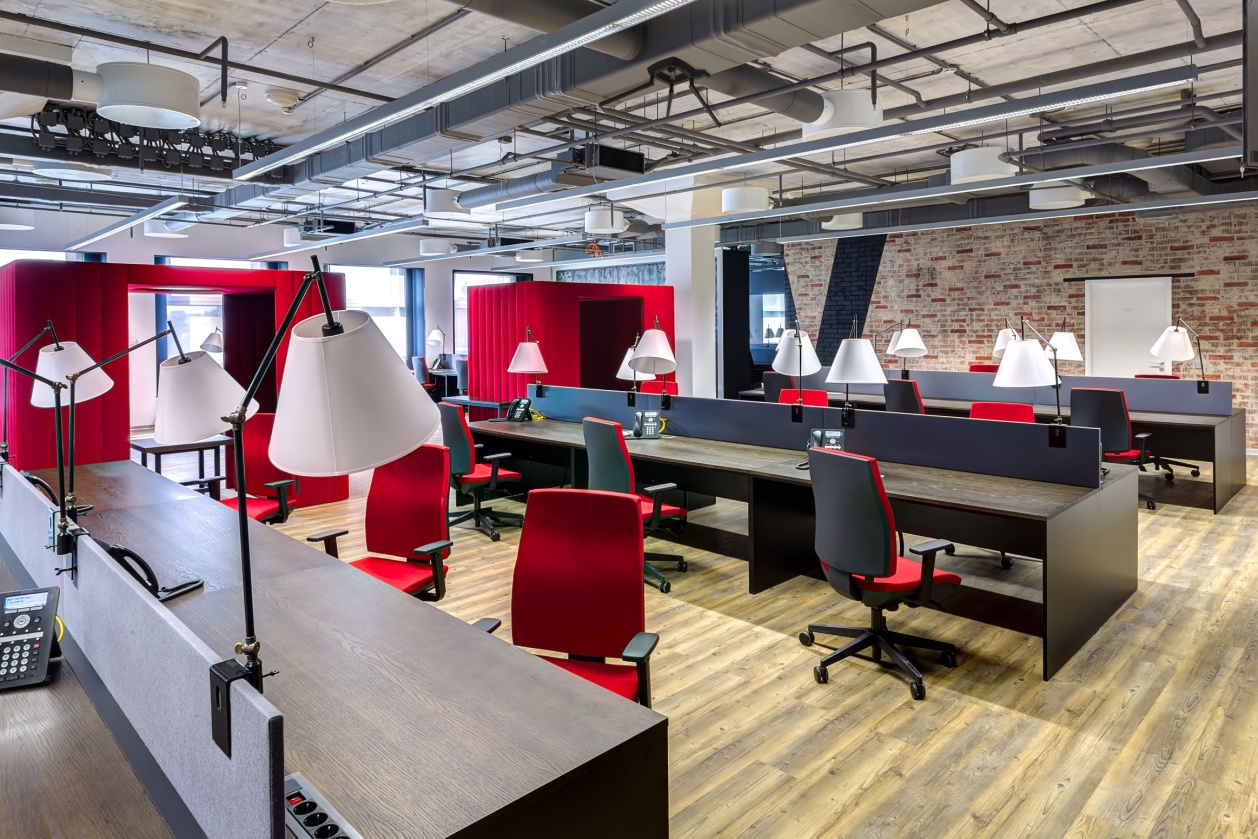 可壁掛
可磁吸
利用壁掛孔固定於牆面
磁性底座可固定於金屬表面
[Speaker Notes: 1.天線採底座採方框設計並於底部設有壁掛孔 可靈活掛於壁掛上
2.底部彩磁吸式設計 可固定於金屬表面
3.底部附有止滑墊設計 可有效止滑並防止刮傷接觸材質]
雙 Qualcomm QCA9984 無線晶片
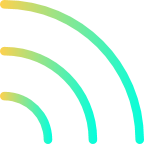 4 x 4 MU-MIMO
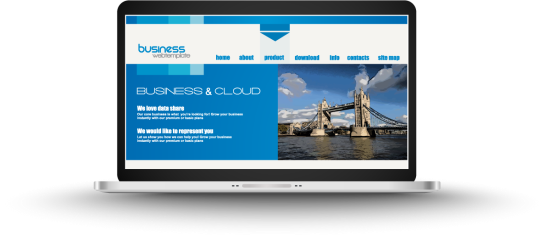 支援多使用者同時通  
    訊並讓無線傳輸速度
    不打折
  符合 IEEE 802.11ac 
    wave 2
 相容於 IEEE 802.11ac、
    IEEE 802.11n、IEEE 
    802.11a/b/g
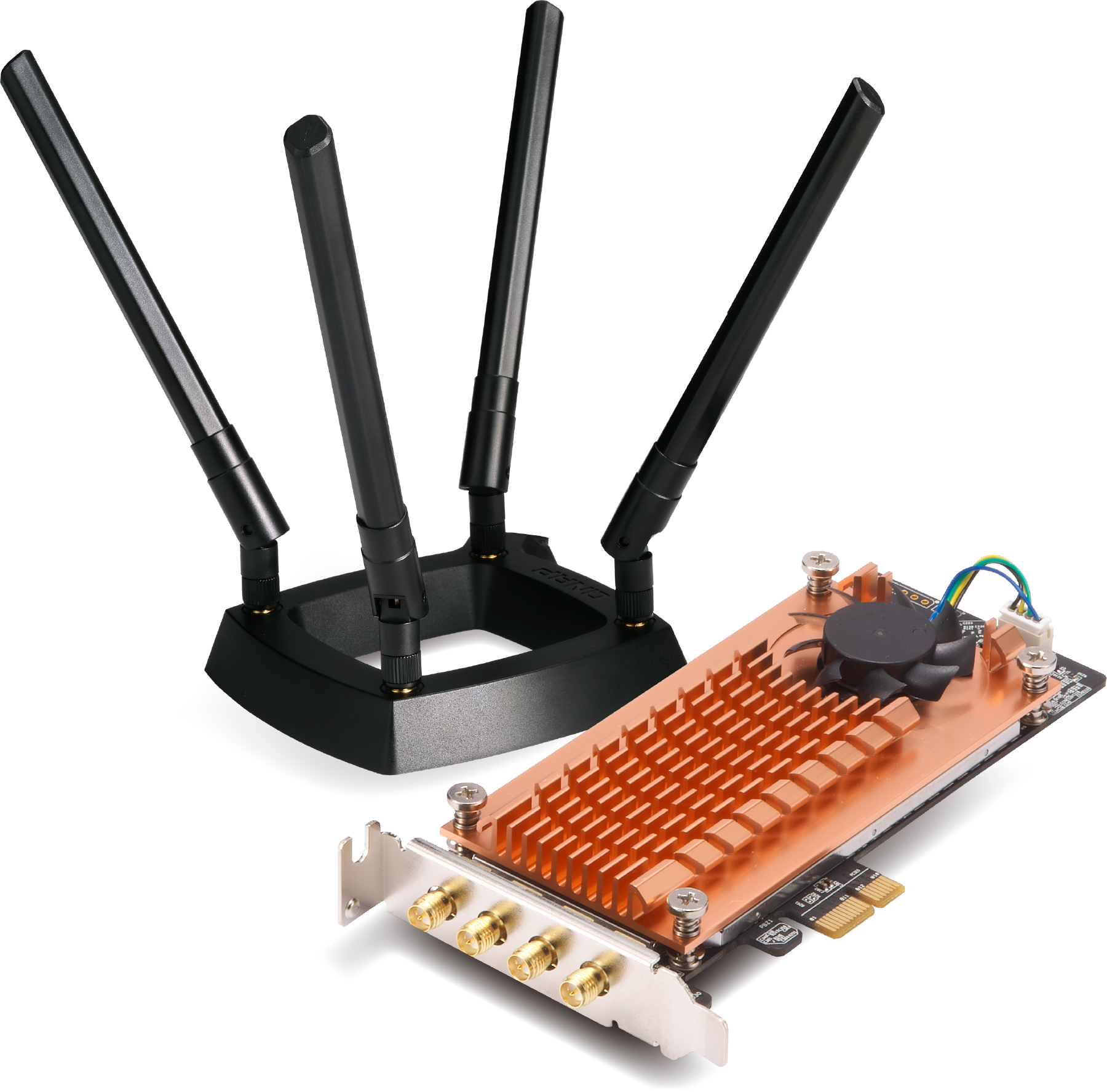 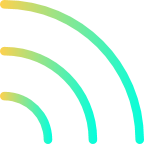 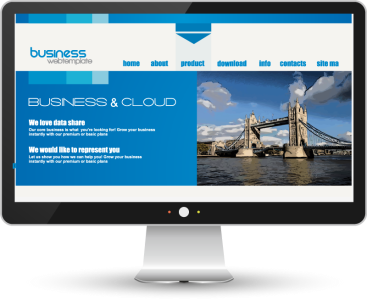 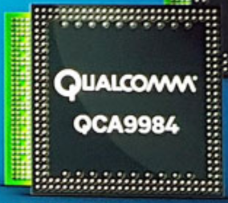 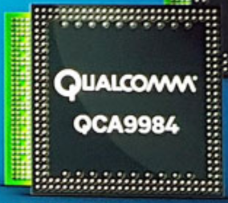 [Speaker Notes: 採QUALCOMM 高通 QCA9984 高規格晶片 支援 4 x 4 MU-MIMO 
可讓 多用戶同時進行資料傳輸並讓無線傳輸速度不打折
支援到IEEE 802.11 ac wave 2 以及 IEEE 802.11ac IEEE 802.11n IEEE 802.11a/b/g]
配備適用於 QNAP NAS 的各式擋版
標準半高 (low profile) 擋板 (預裝)
Low profile 半高 PCIe 擴充卡設計
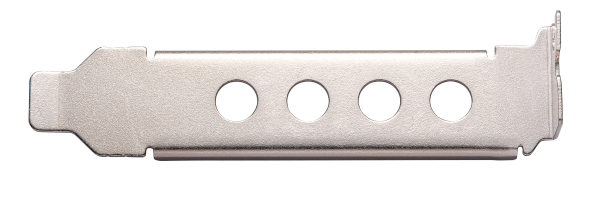 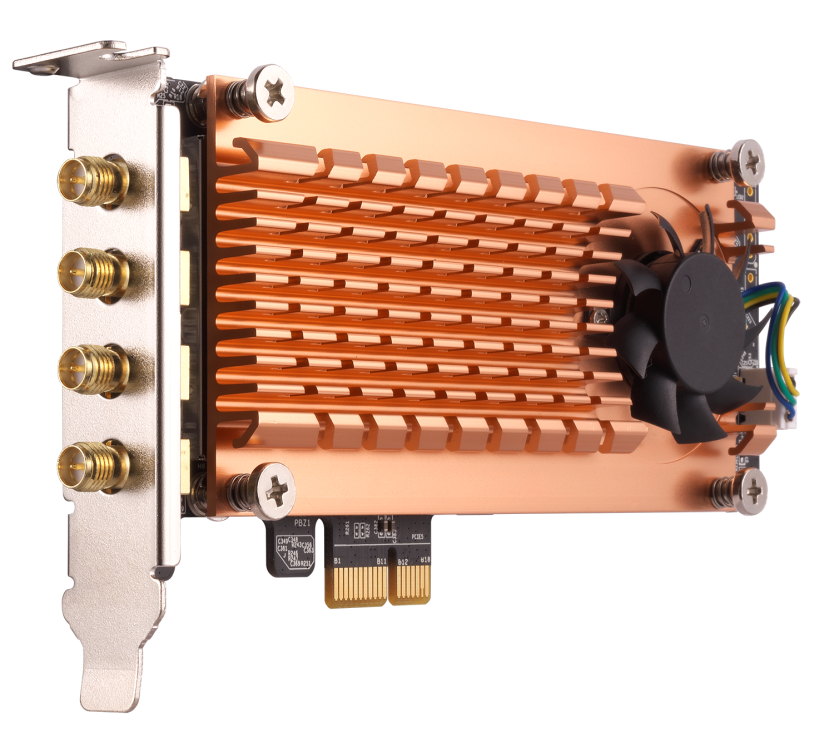 特製半高擋板 (適用部分 QNAP NAS)
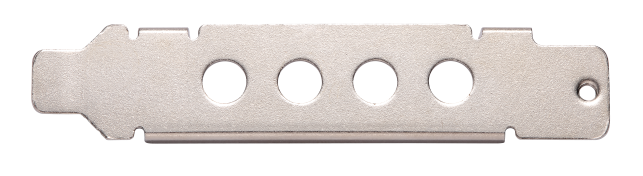 標準全高 (full height) 擋板
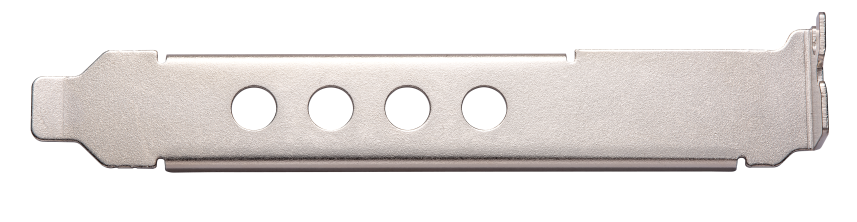 Wireless AP
應用分享
■ 設定NAS無線網路 - AP 模式
■ 建置安全監控環境 - Router 模式
NAS 打造專屬無線應用方式
基本應用
設定 NAS 無線網路
AP 模式
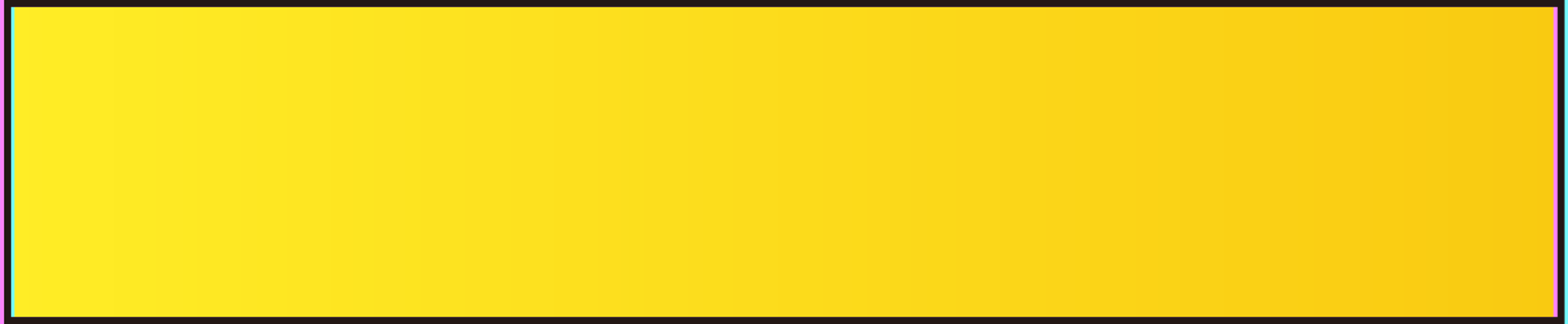 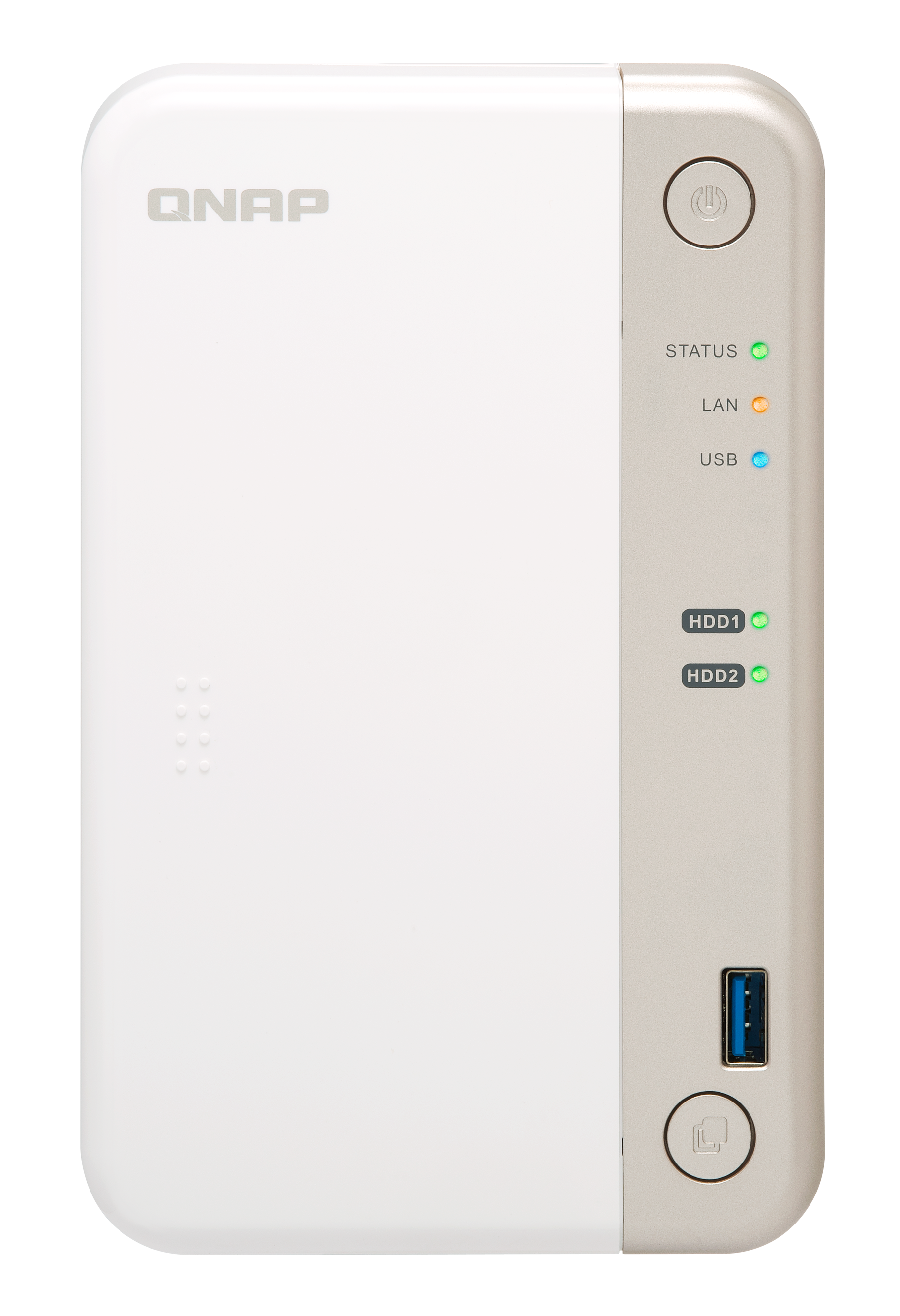 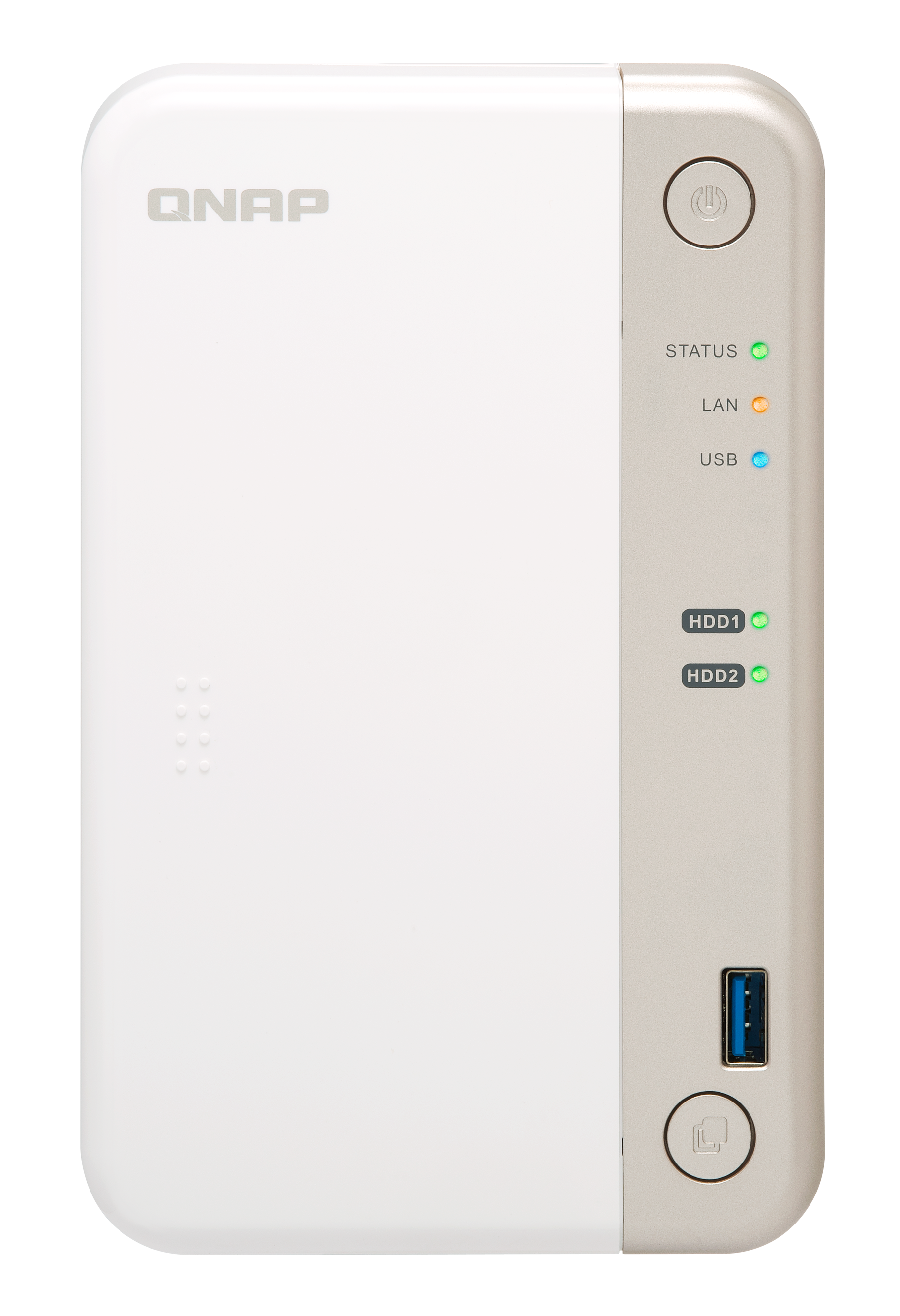 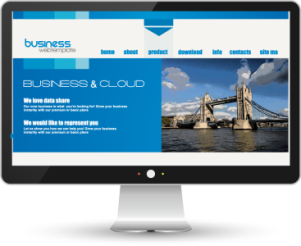 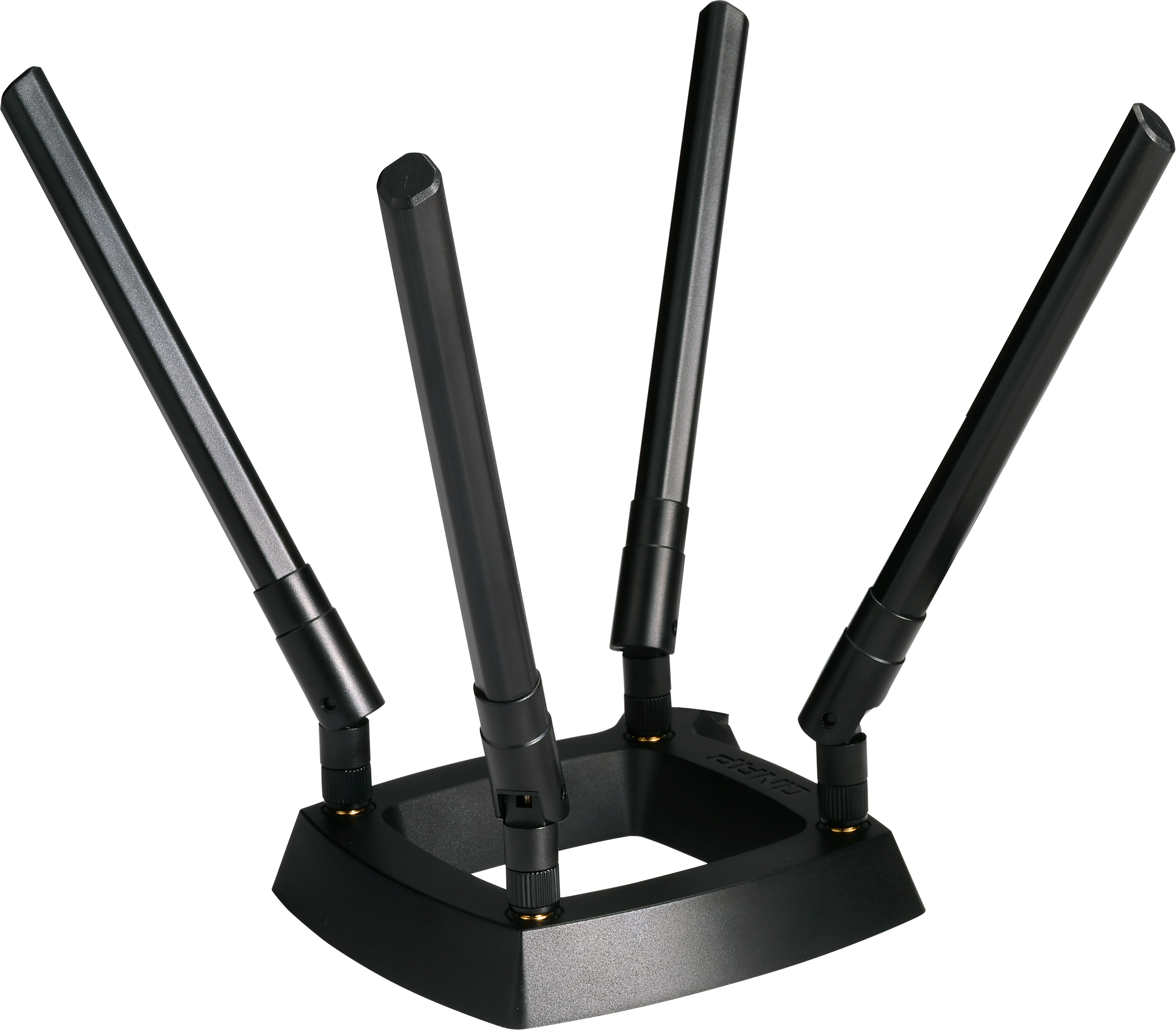 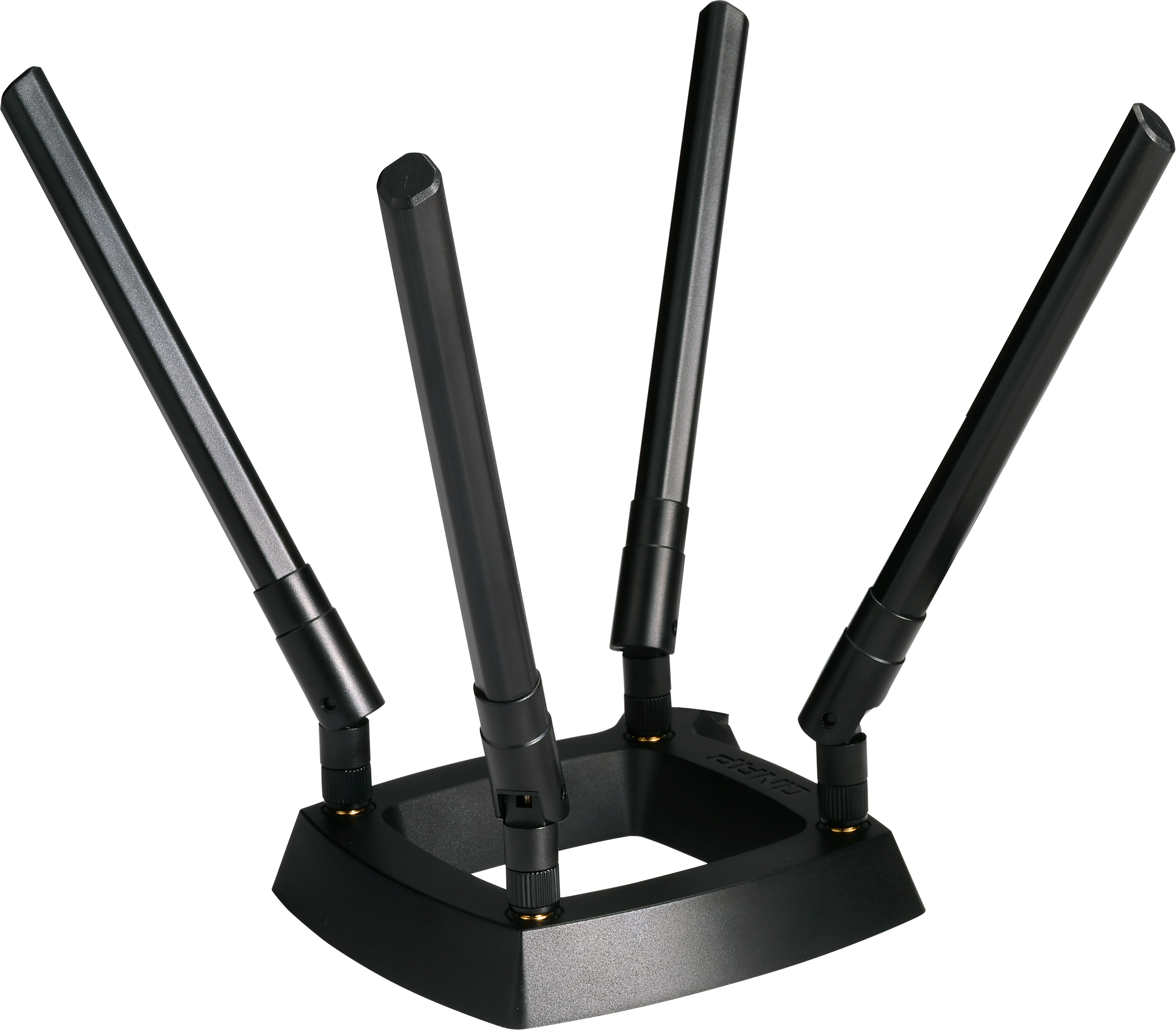 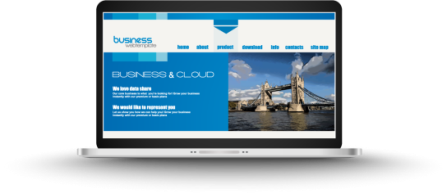 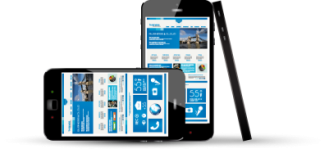 進階應用
建置安全監控環境
Router 模式
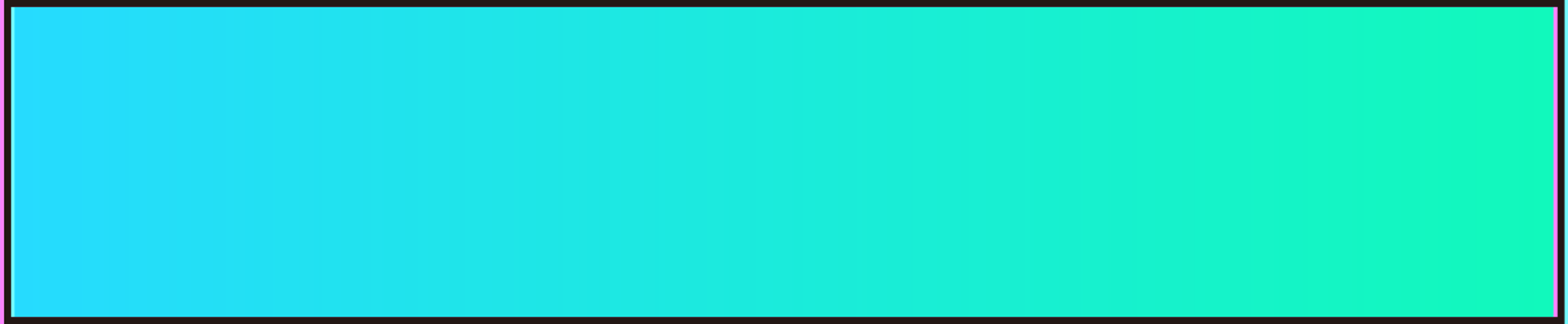 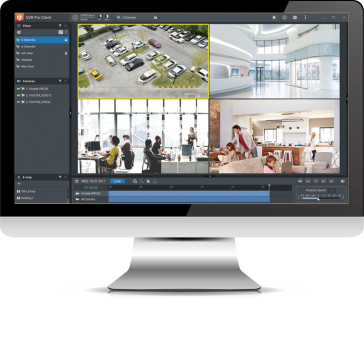 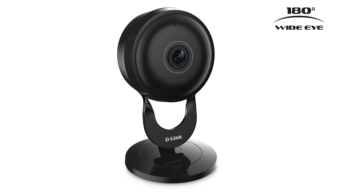 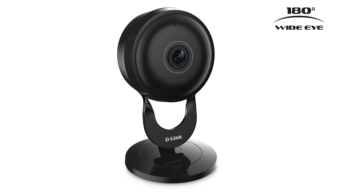 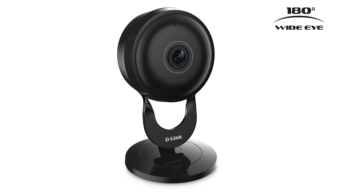 [Speaker Notes: 基本應用
設定NAS無線網路

進階應用
建置安全監控環境]
基本應用
安裝 QWA-AC2600
STEP 3
STEP 2
STEP 1
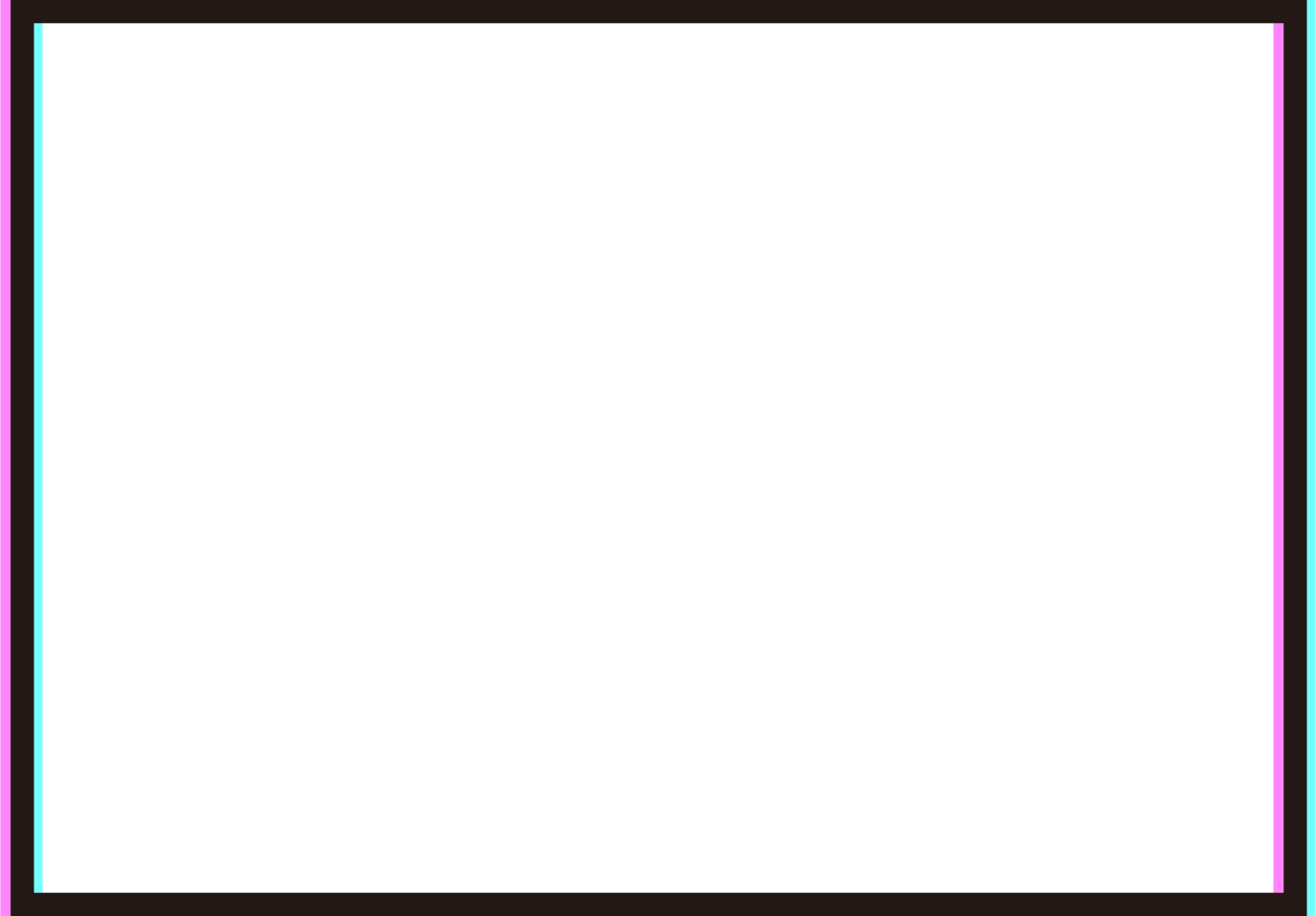 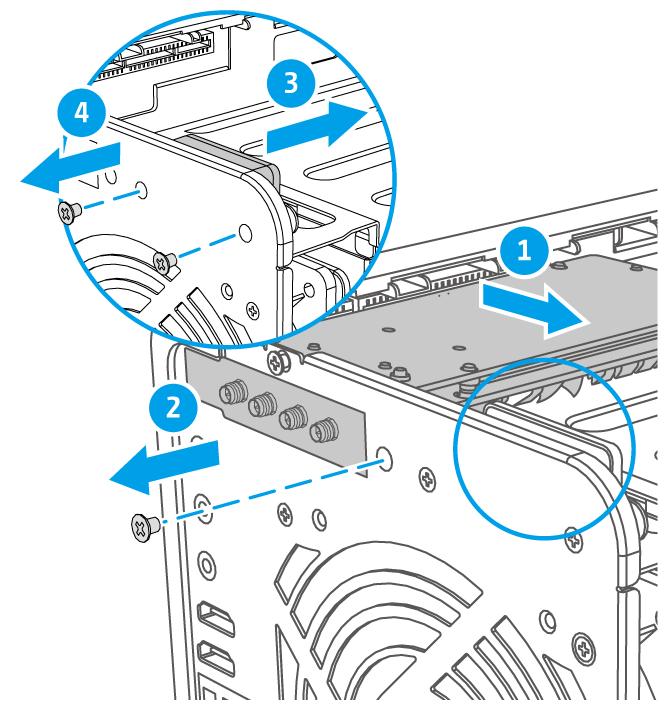 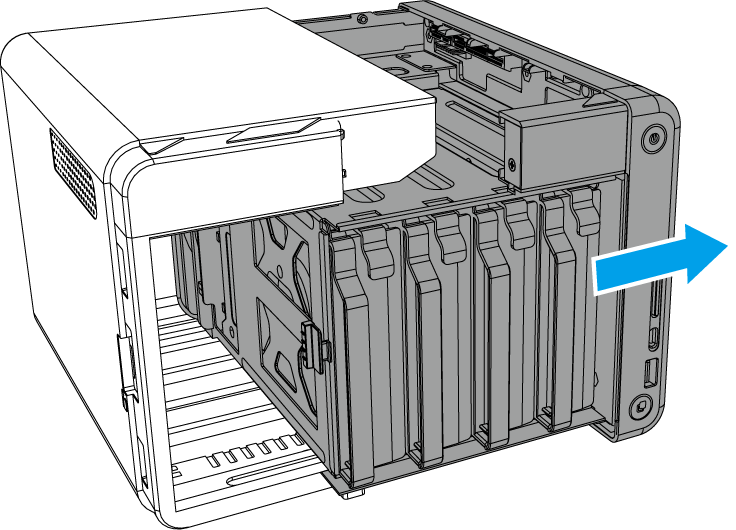 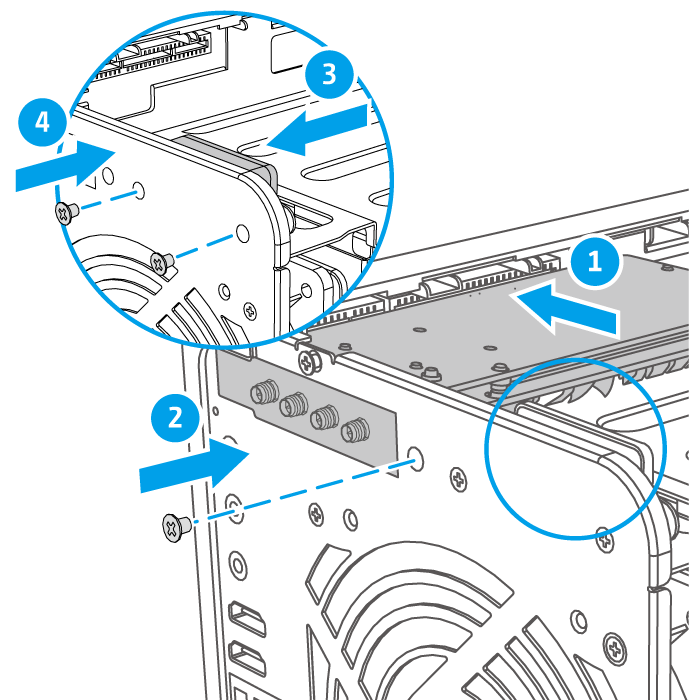 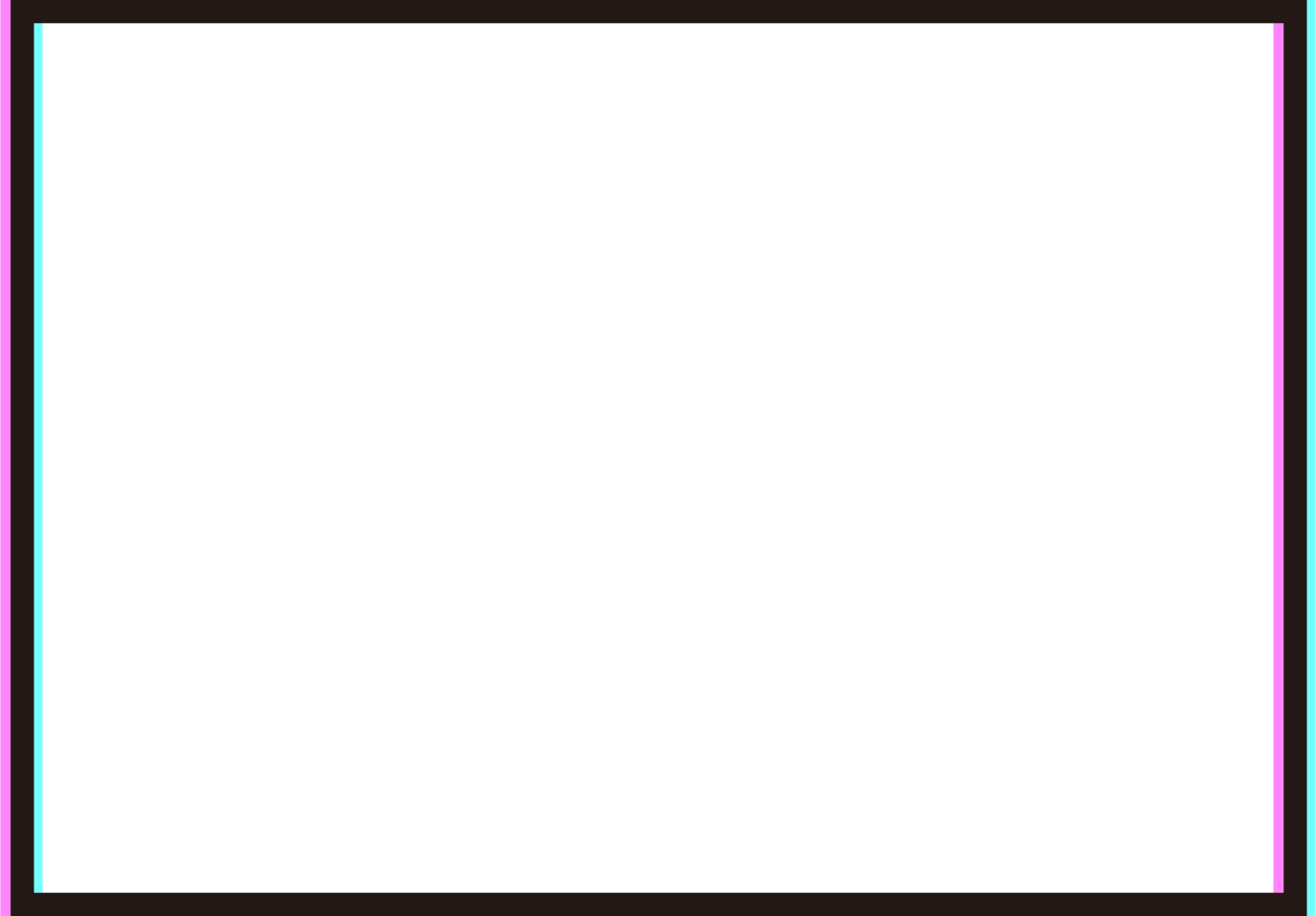 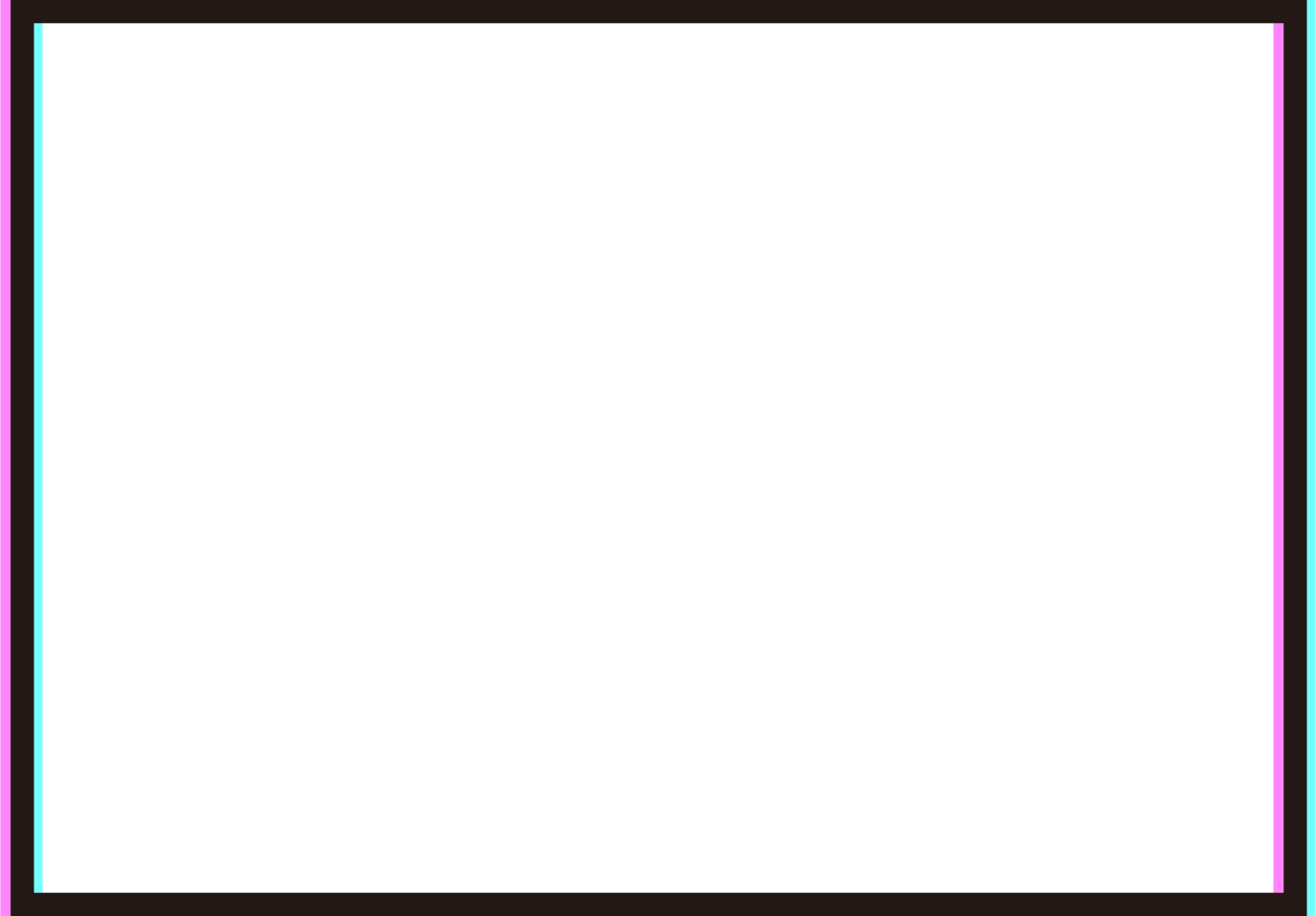 移除 NAS 主機外殼
移除 PCIe 插槽檔板
安裝 QWA-AC2600
註 1：部分機種須先移動內部裝置 (揚聲器、電源供應器等)
註 2：部分機種須更換適用的 QWA-AC2600 擋板，如：TS-x53Be
[Speaker Notes: 首先移除外殼螺絲 => 移除外殼 => 移除 PCIe 插槽檔板 => 安裝 QWA-AC2600 => 裝回外殼]
簡單三步驟設定
先到 QTS 的 App Center 下載並安裝 WirelessAP Station
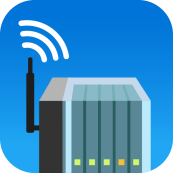 STEP 2
STEP 3
STEP 1
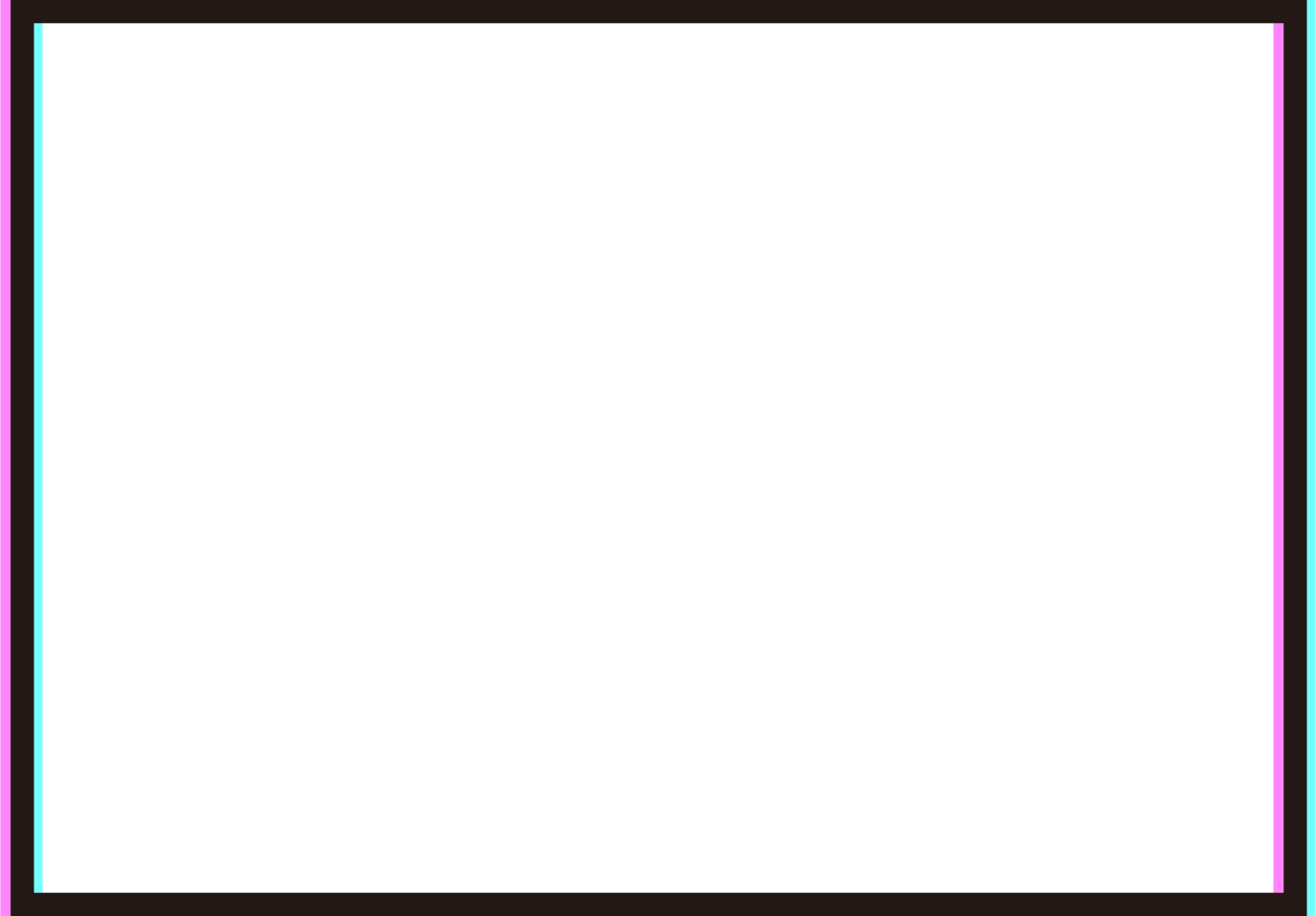 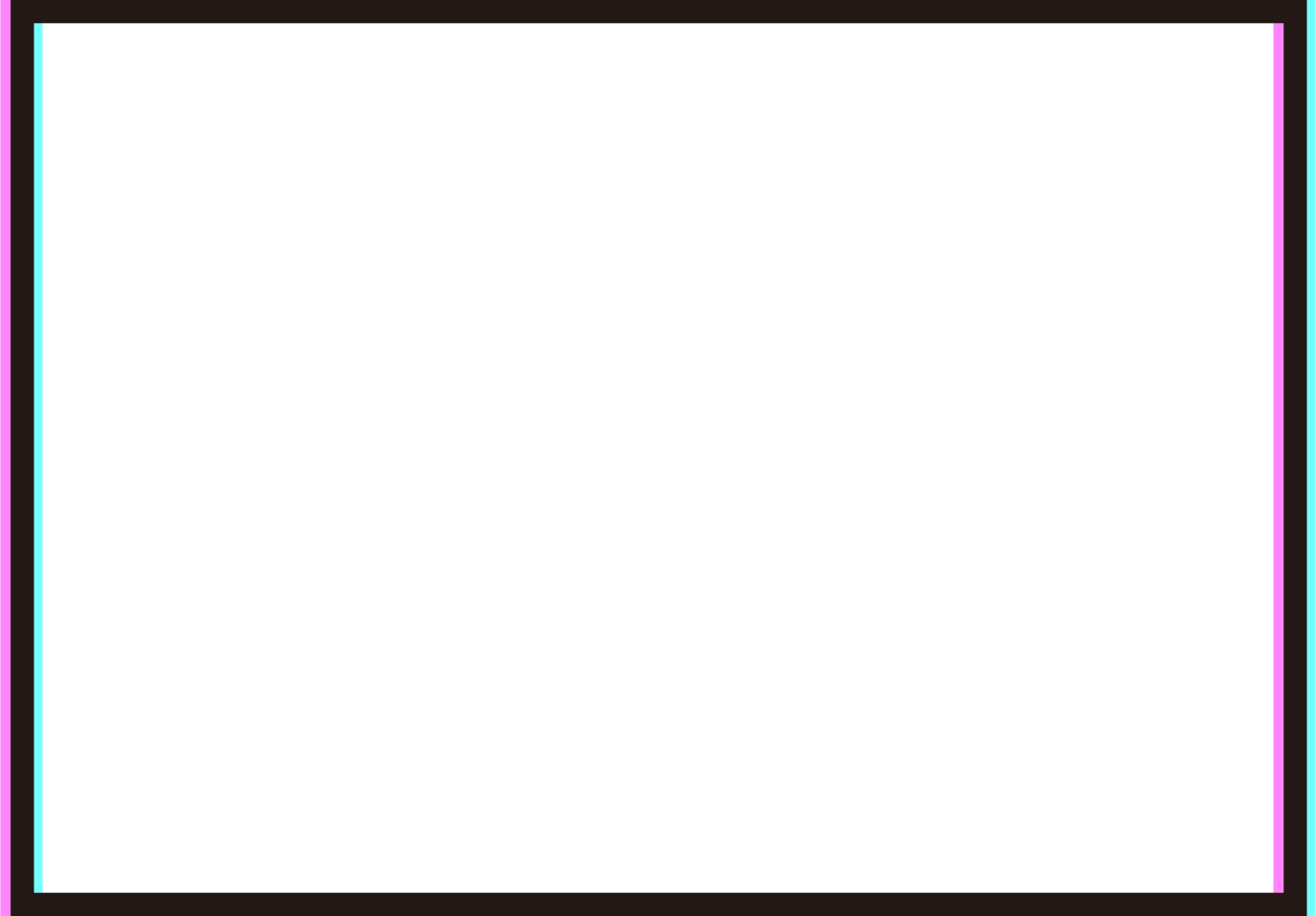 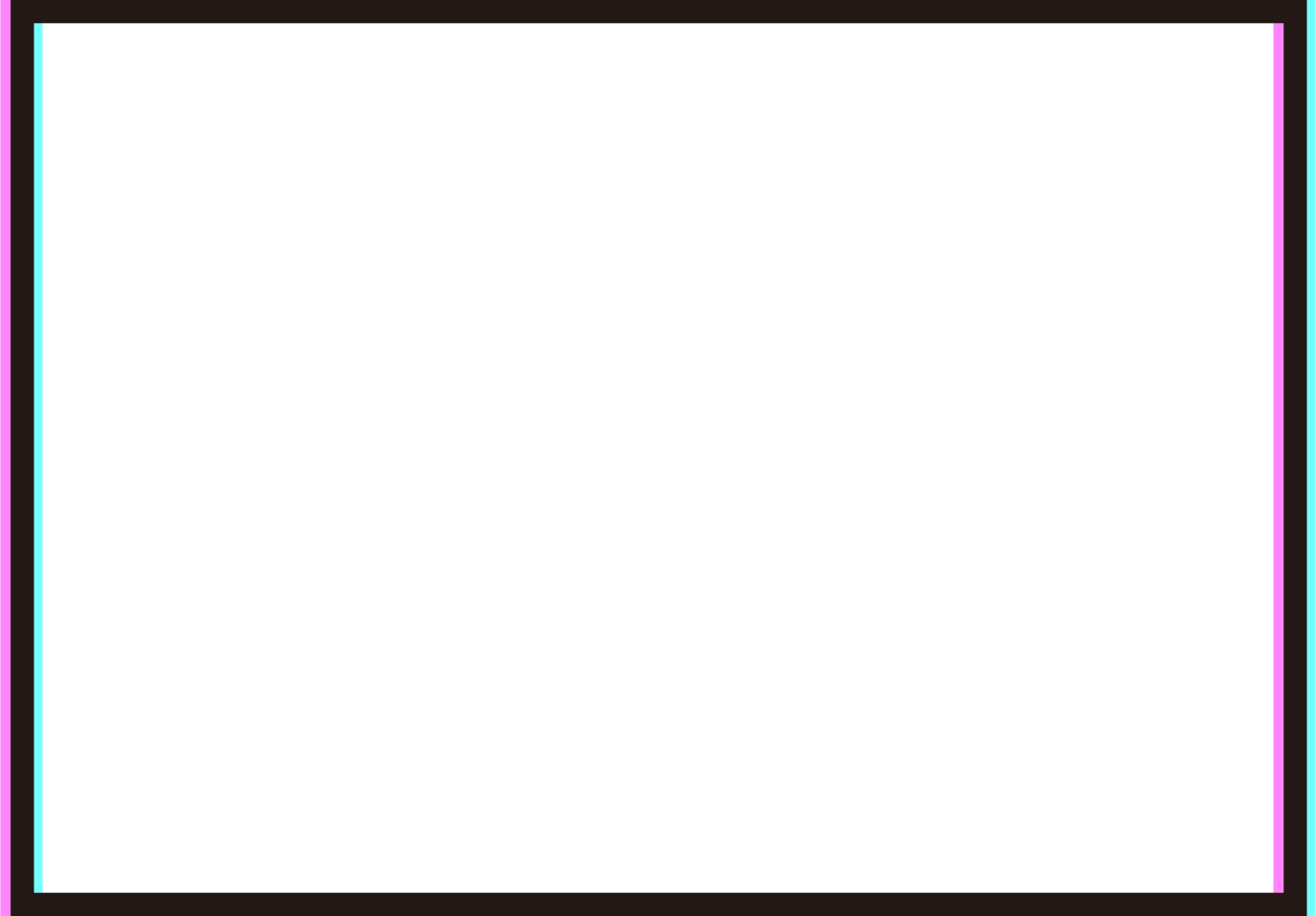 點 「新增存取點」
選擇 QWA-AC2600
輸入 AP 存取點的設定
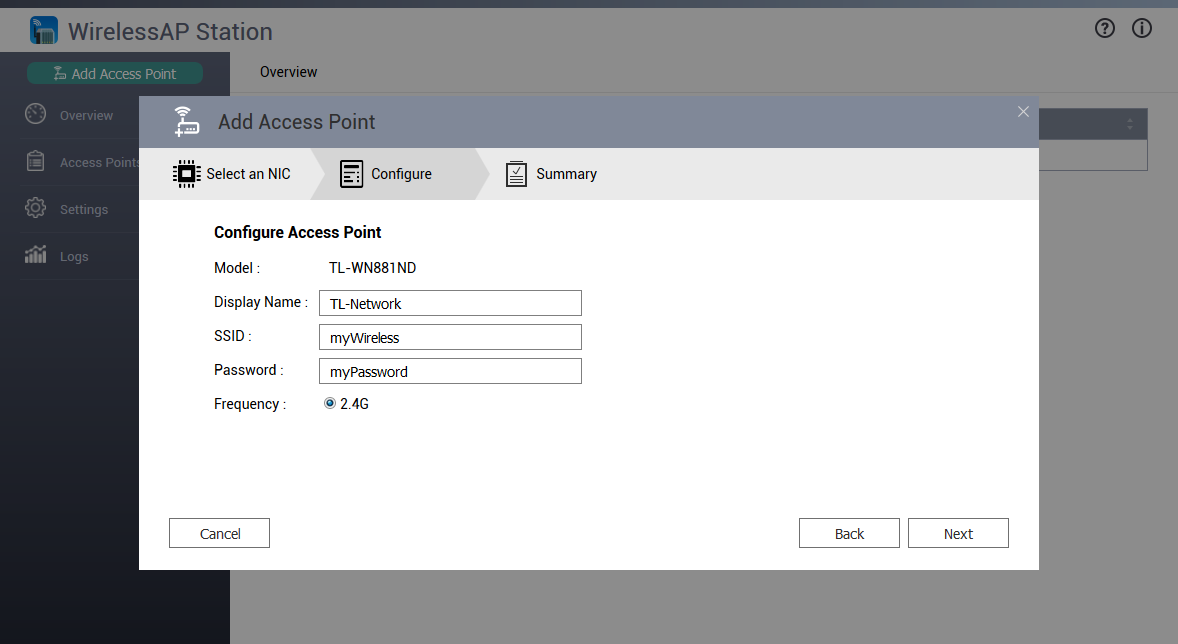 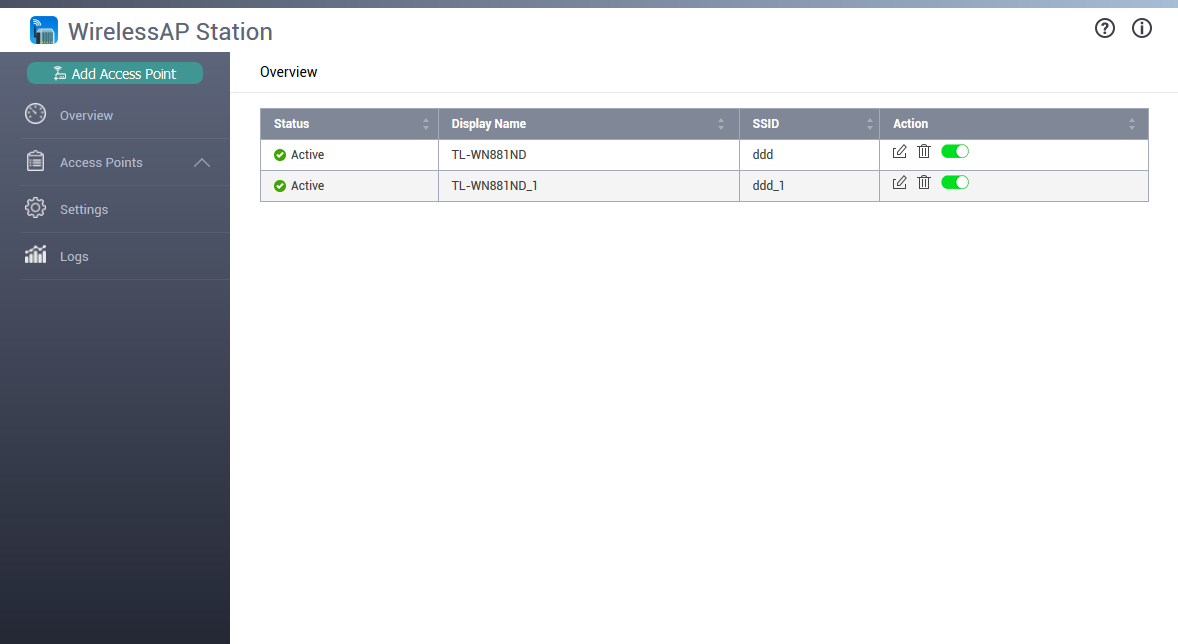 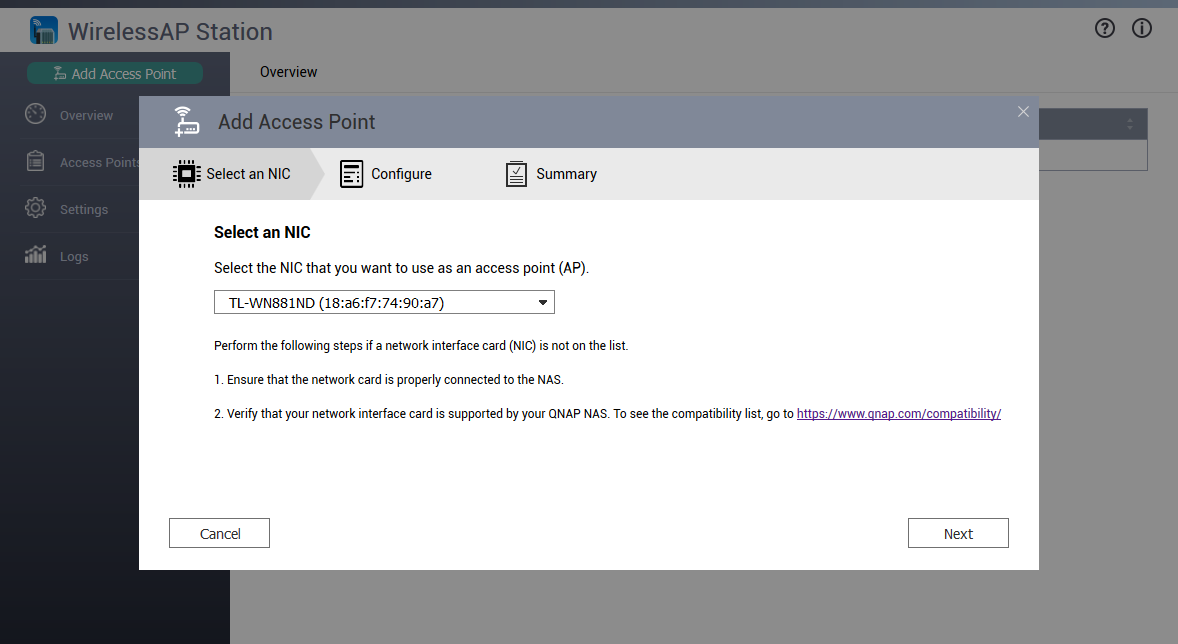 QWA-AC2600
[Speaker Notes: 接下來我們透過簡單的三個步驟 1.點 「新增存取點」2.選擇 QWA-AC2600 網卡 3輸入 AP 存取點的設定]
NAS 成為無線AP
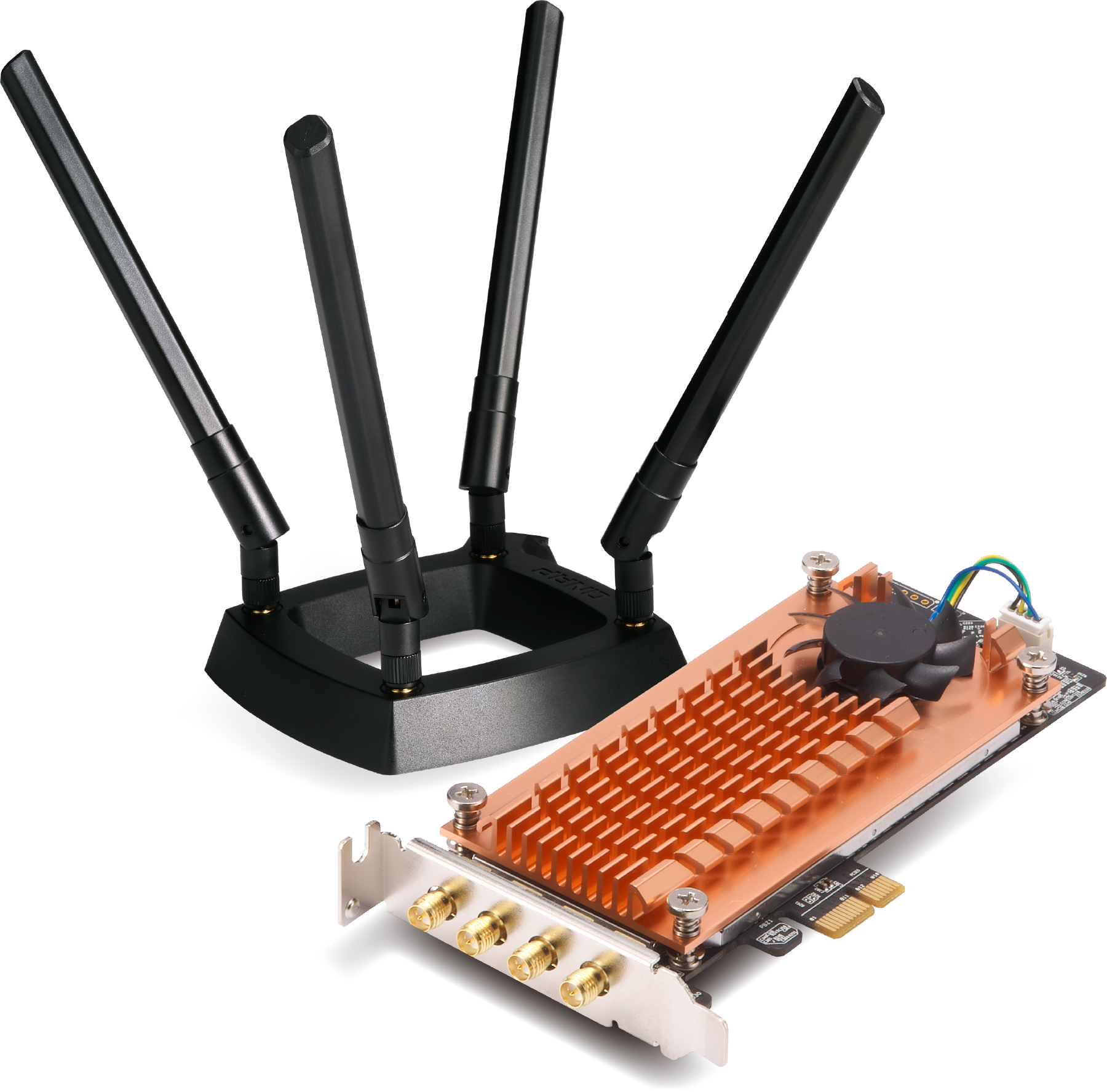 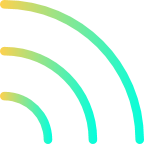 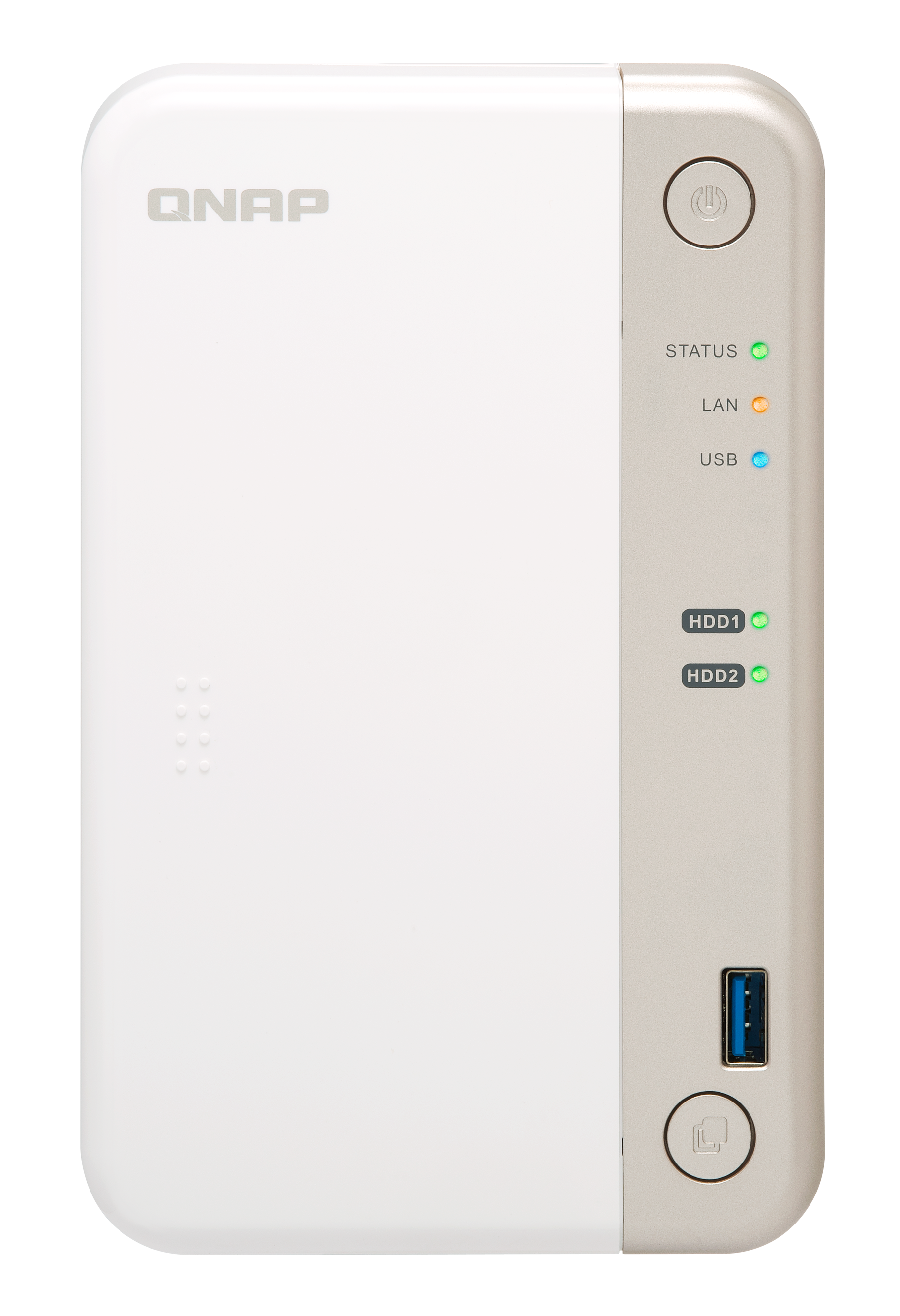 透過 QWA-AC2600
只要簡單設定即擁有 NAS 無線 AP
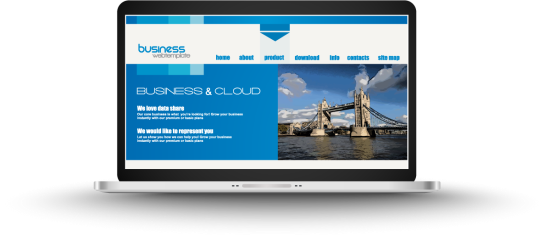 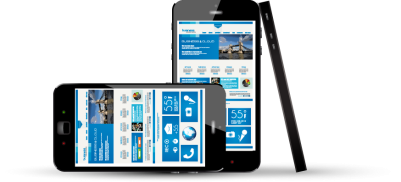 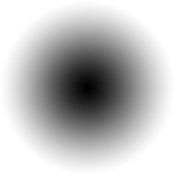 [Speaker Notes: 建立 NAS 與裝置間的無線專屬網路，形成小型的私人網路，當我們需要建制隱密性較高的私人物聯網環境時，就可以不用透過其他分享器，直接完成NAS與物連網裝置直接溝通的私有網路。]
進階應用
六步驟建置進階安全監控環境
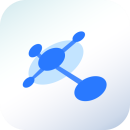 先到 QTS 的控制台開啟網路與虛擬交換器，並開啟進階模式
點「新增」
選擇進階模式
選擇組成虛擬交換器的裝置
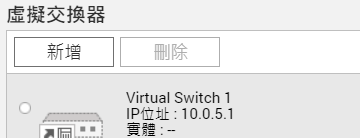 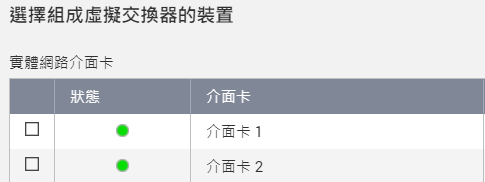 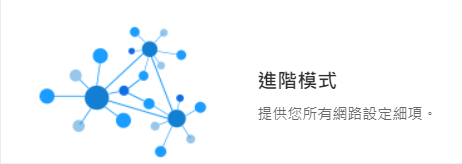 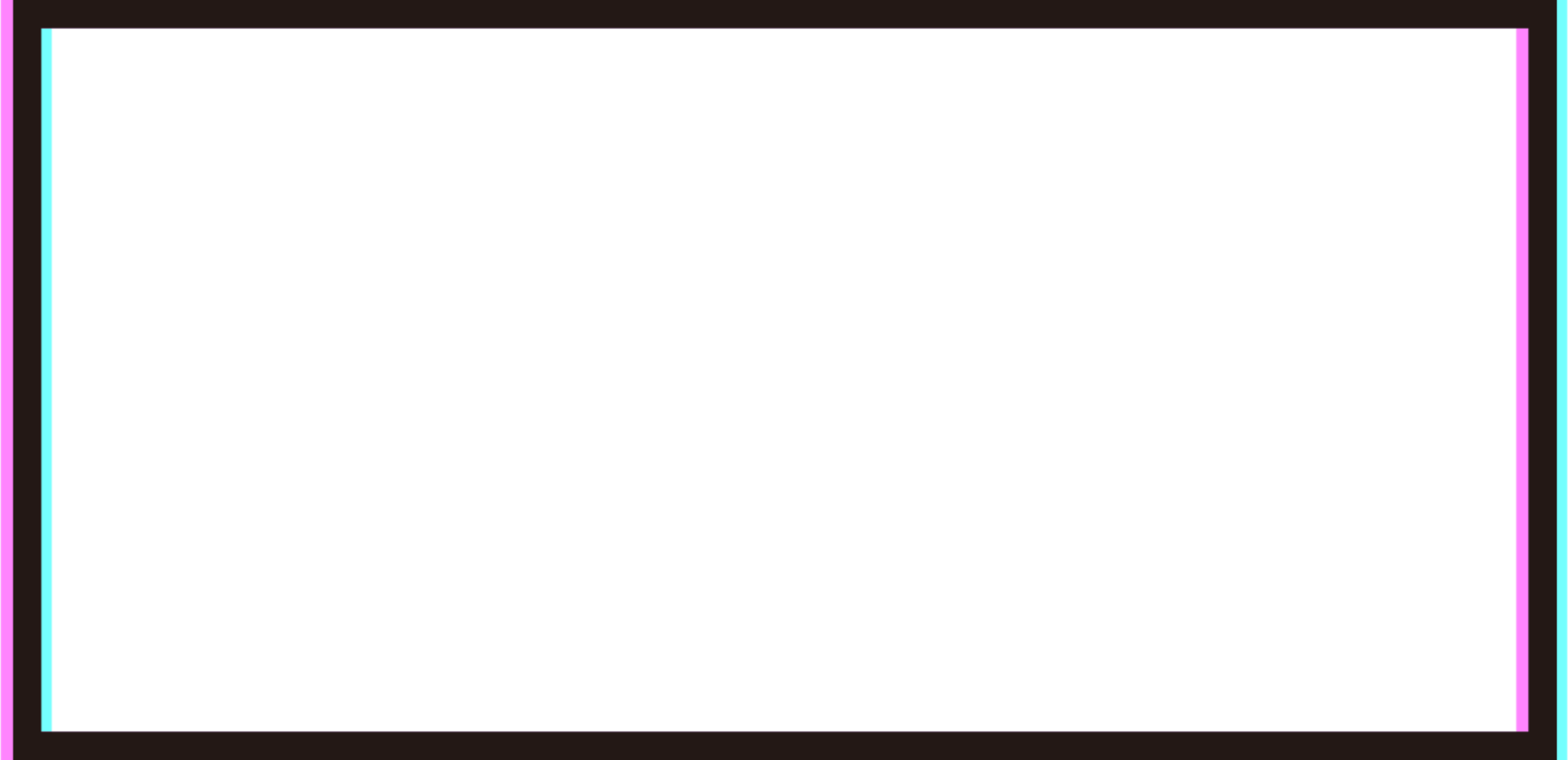 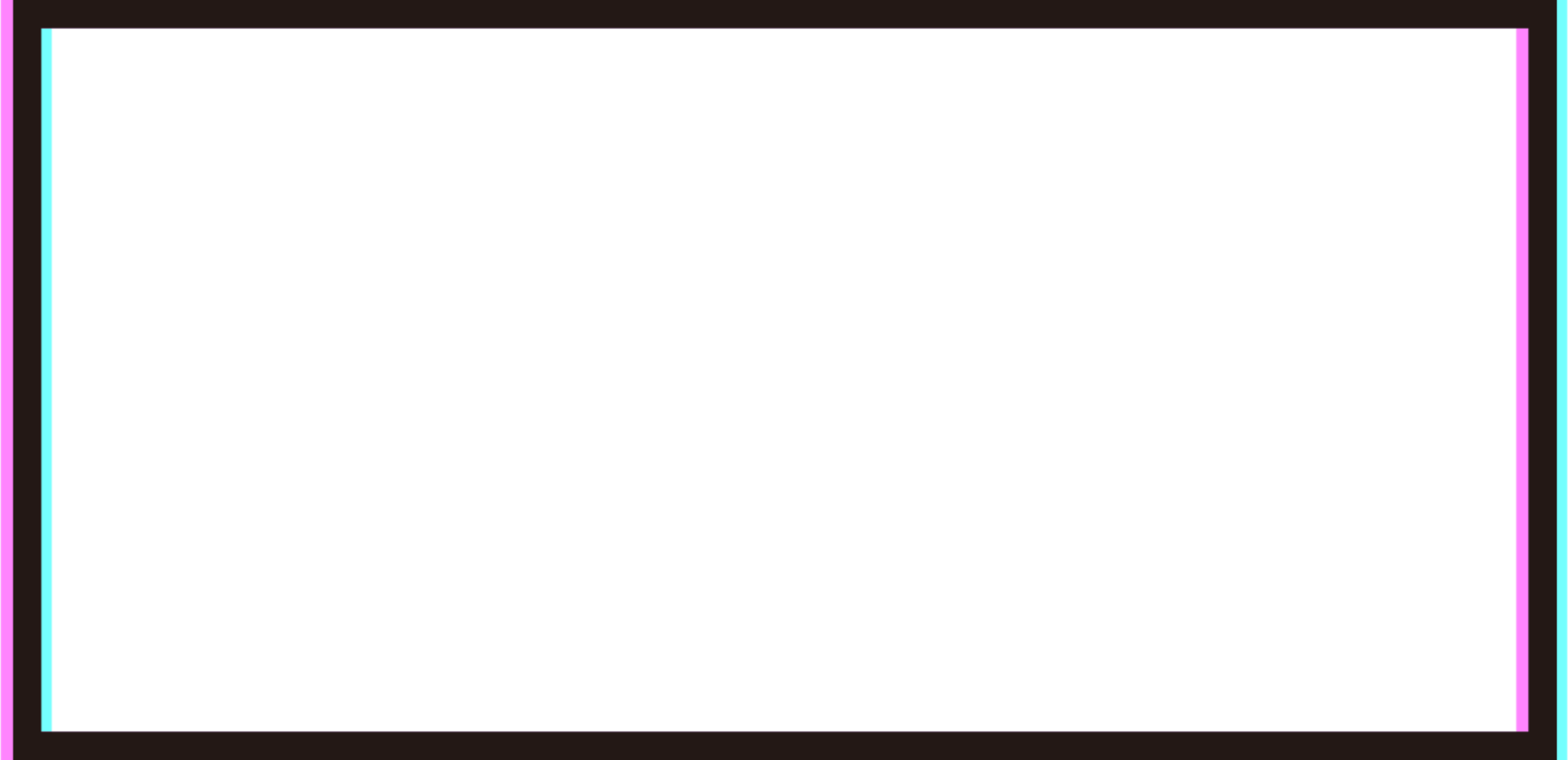 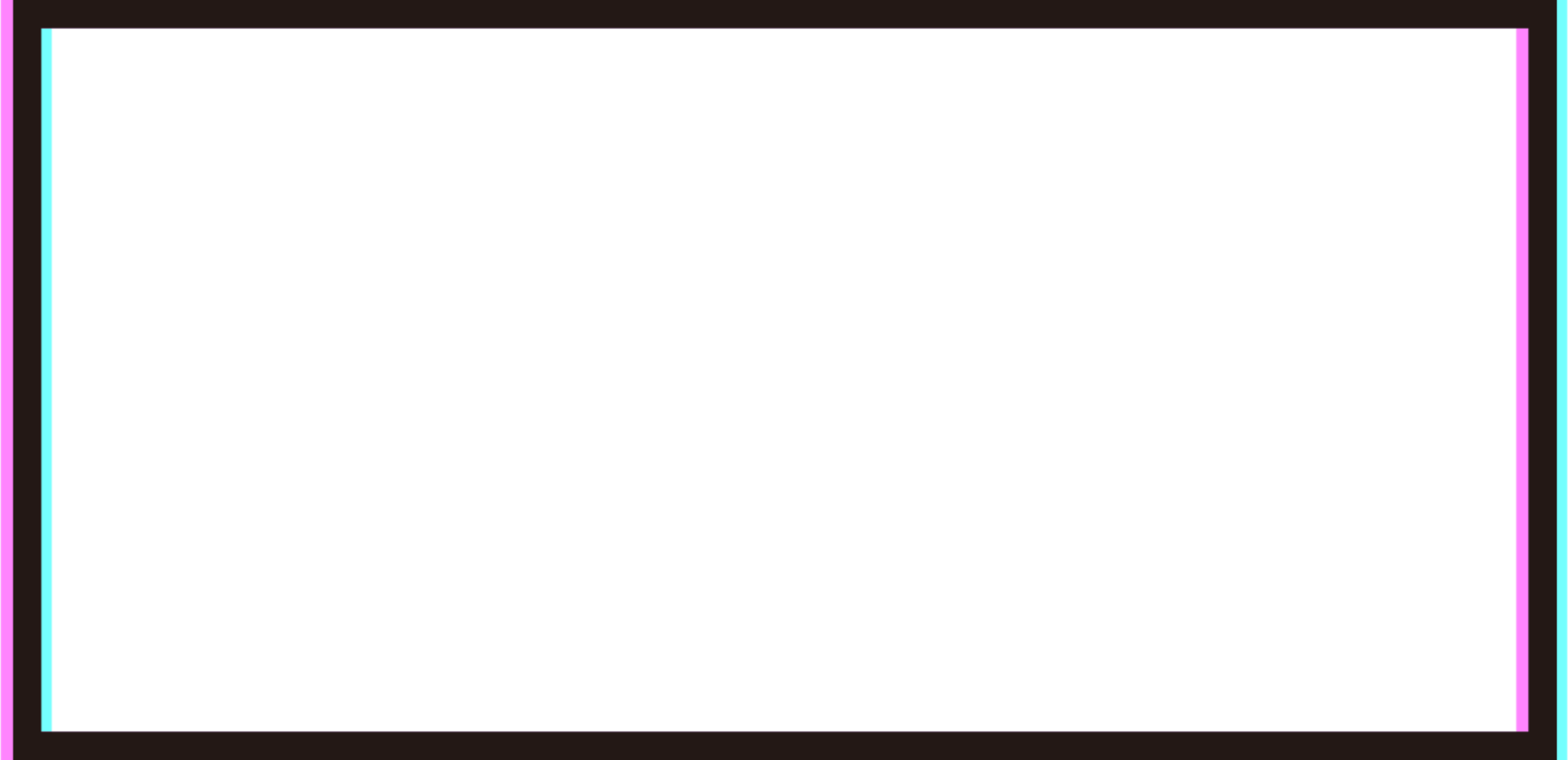 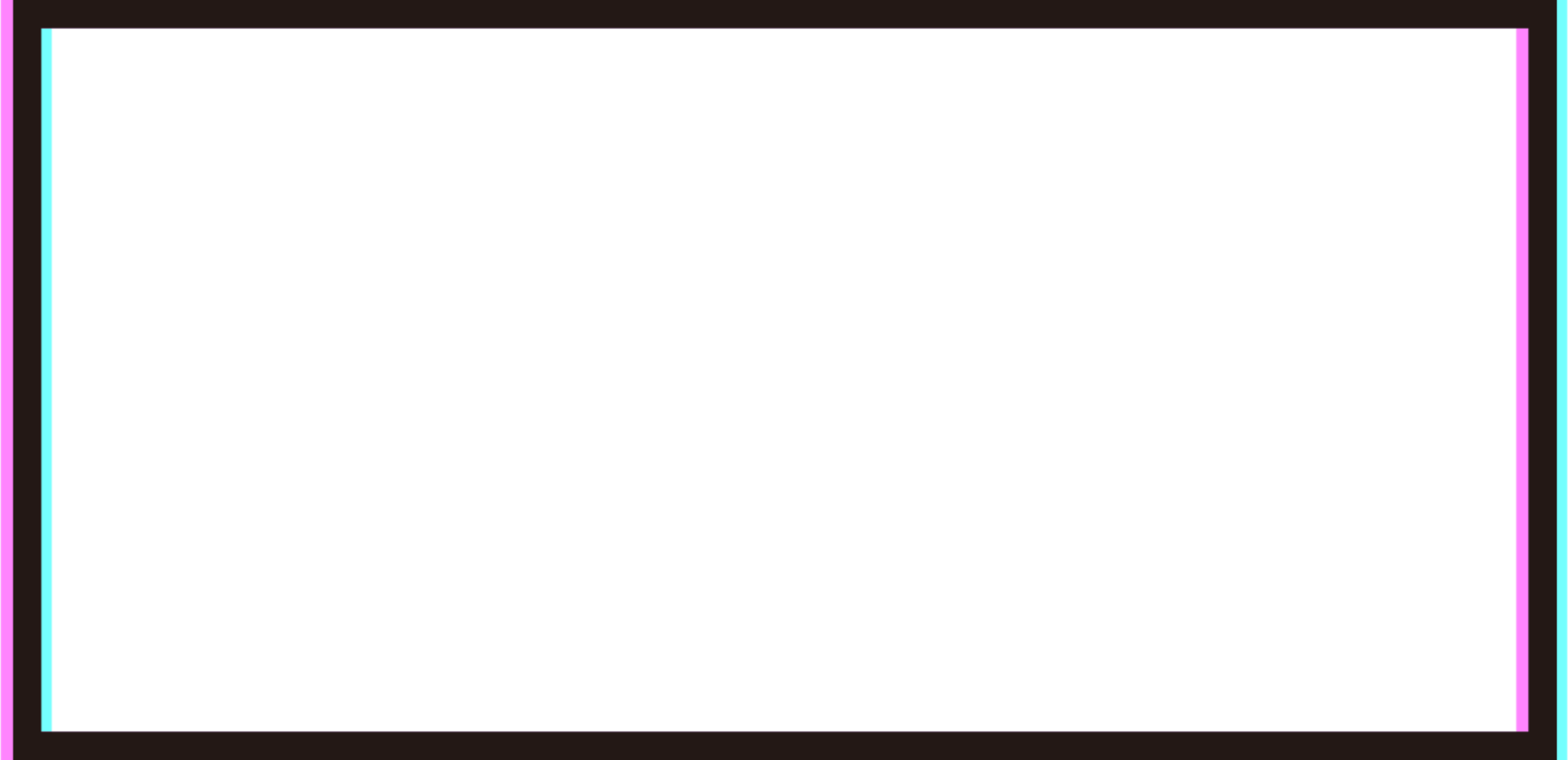 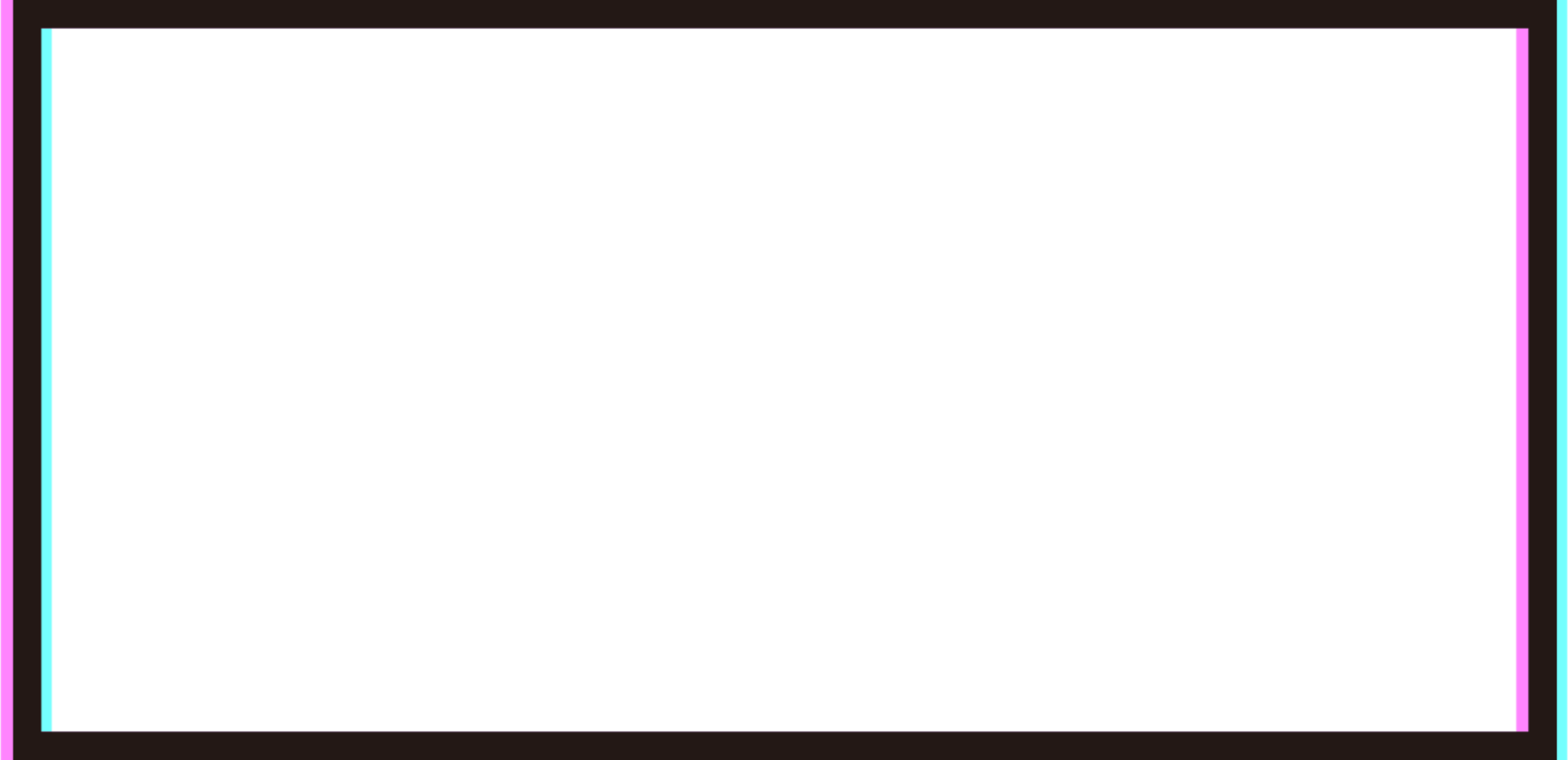 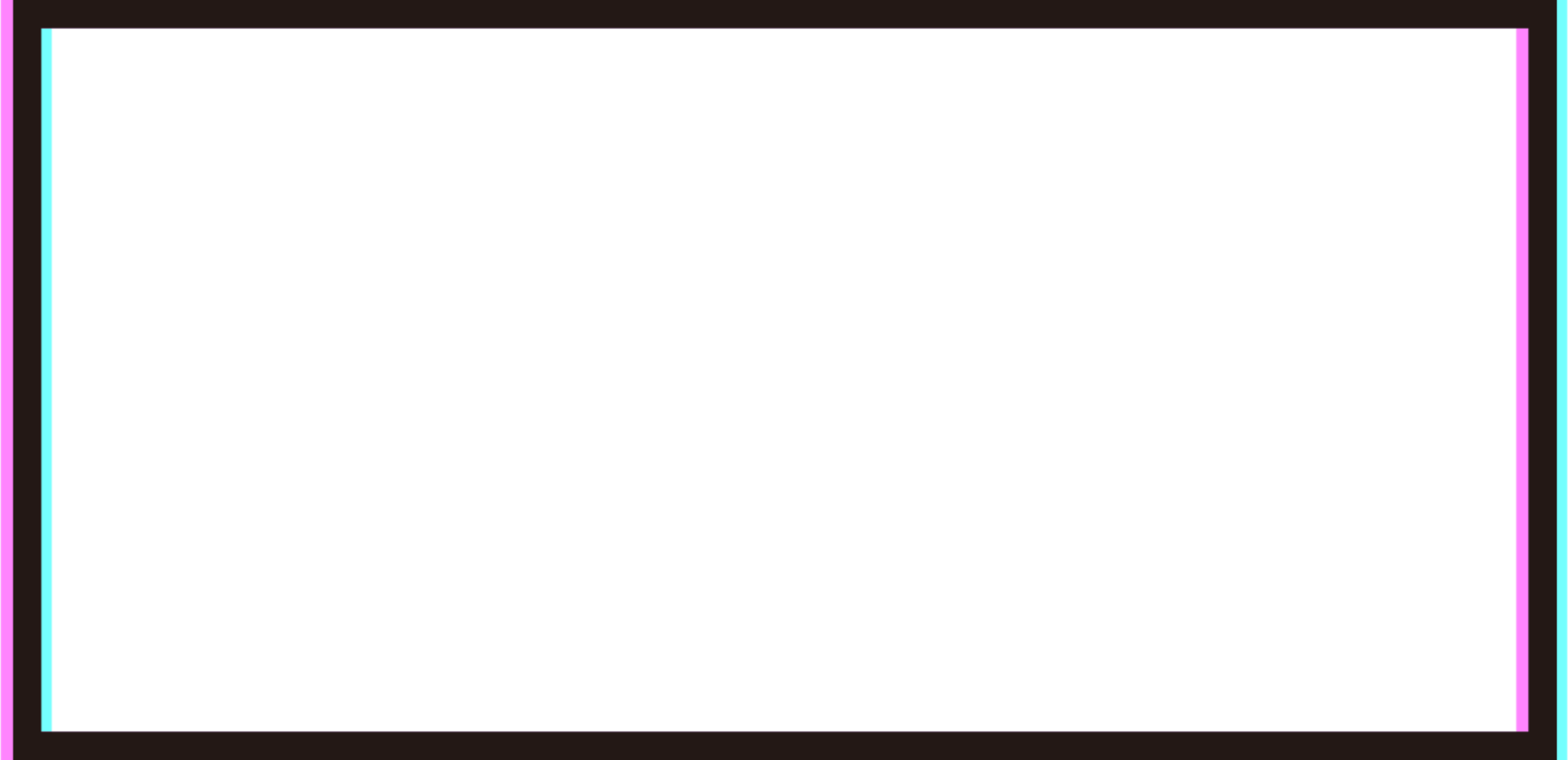 STEP 1
STEP 2
STEP 3
STEP 4
STEP 5
STEP 6
設定並開啟 NAT/DHCP 功能
設定虛擬交換器的 IP 位址
確認設定值並套用
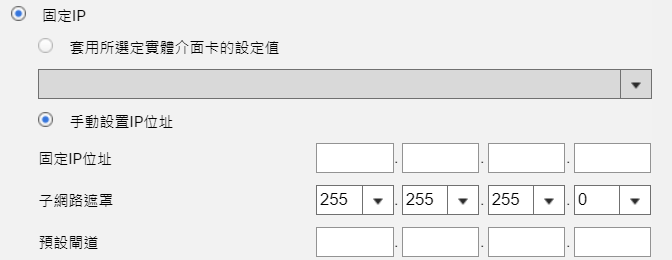 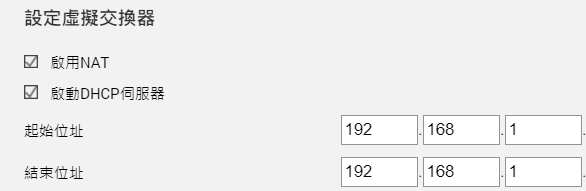 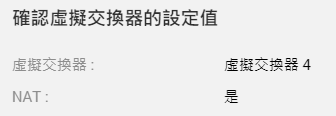 使用 QWA-AC2600 來無線分享你的 VPN 連線
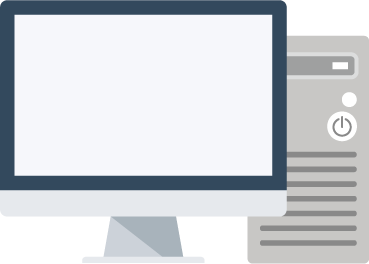 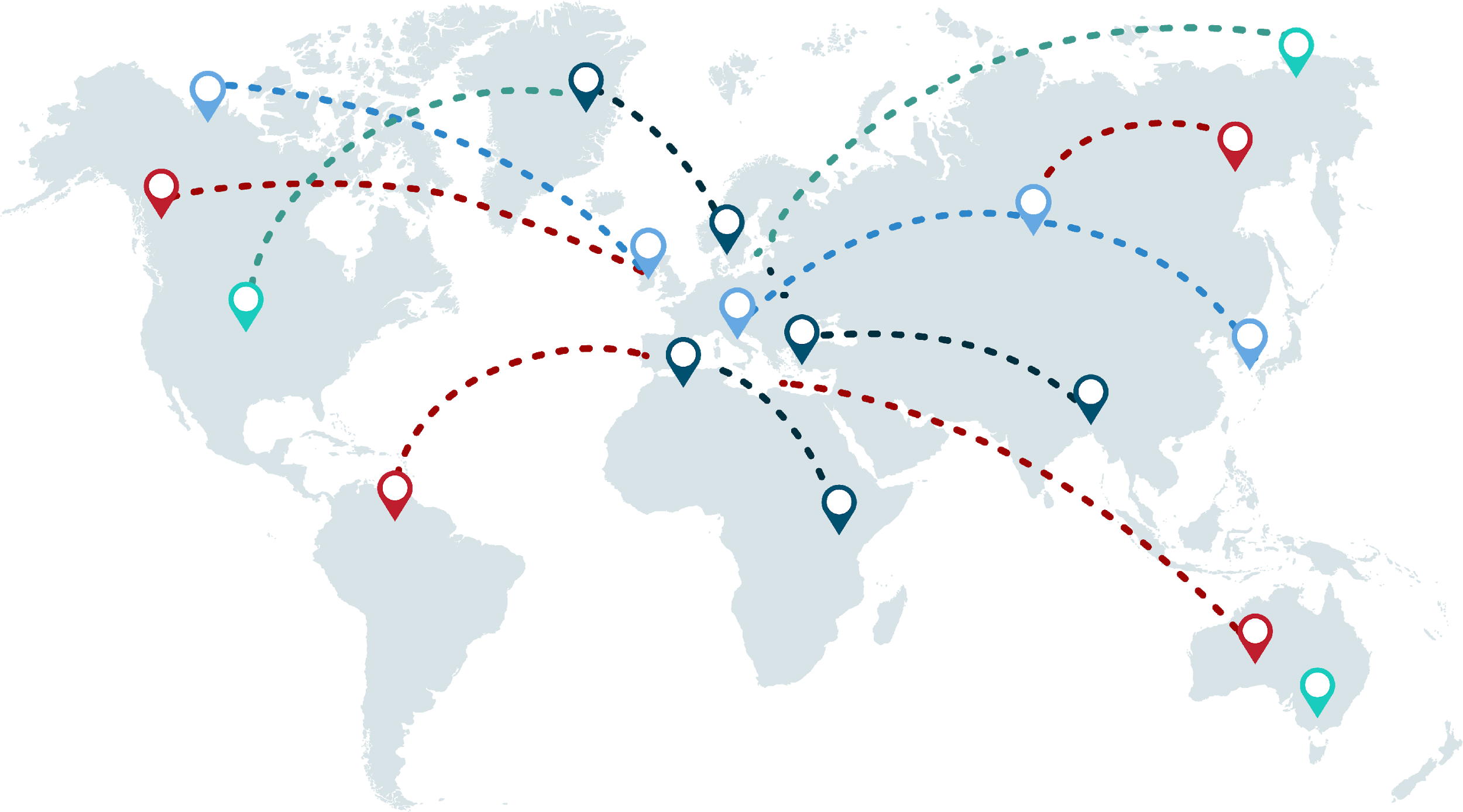 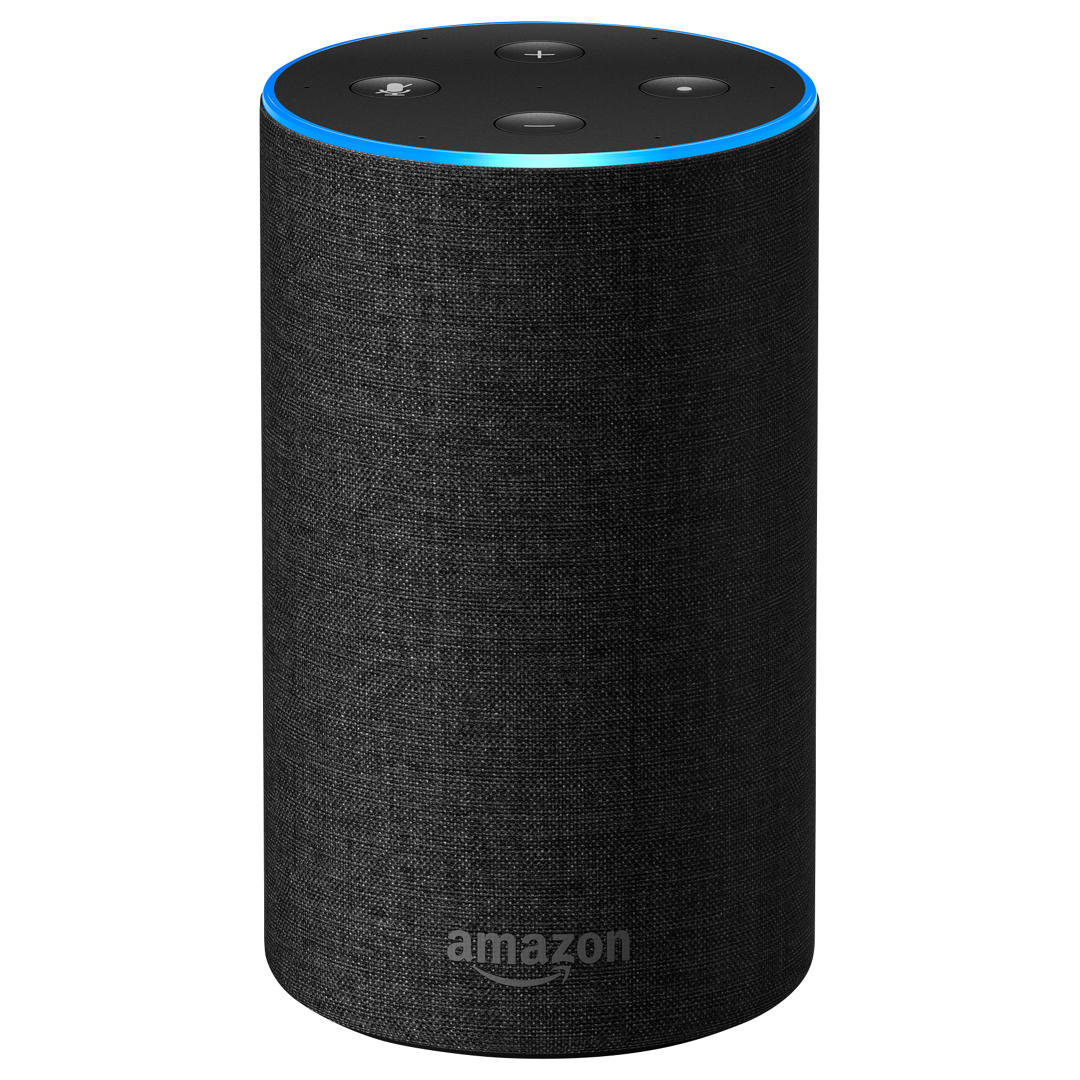 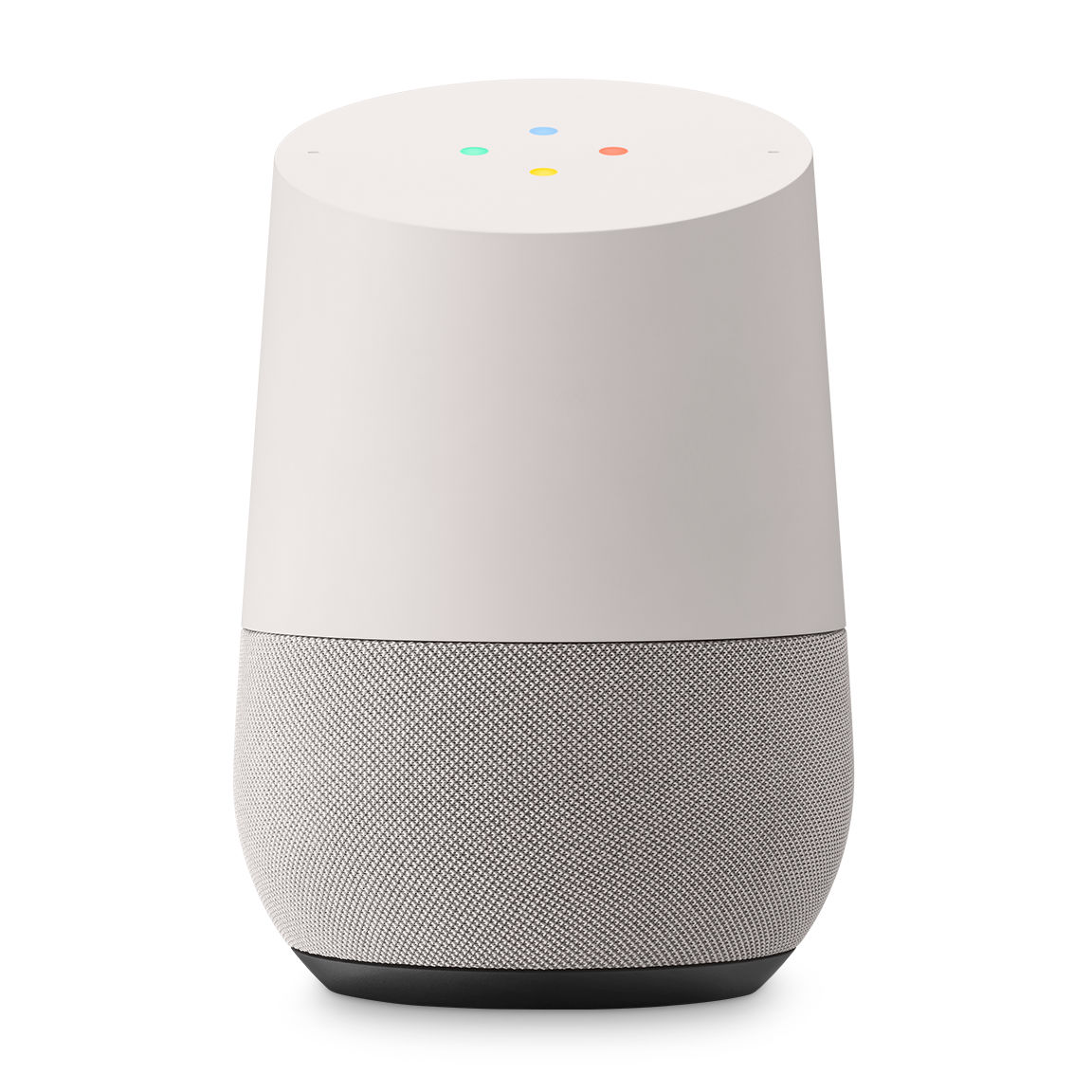 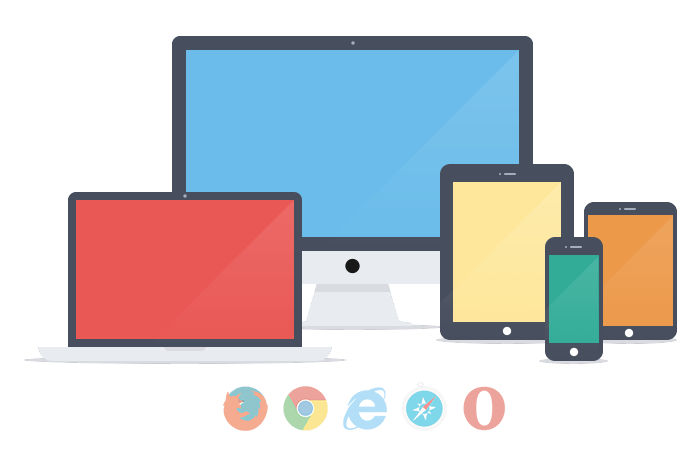 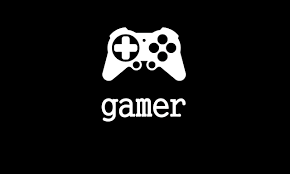 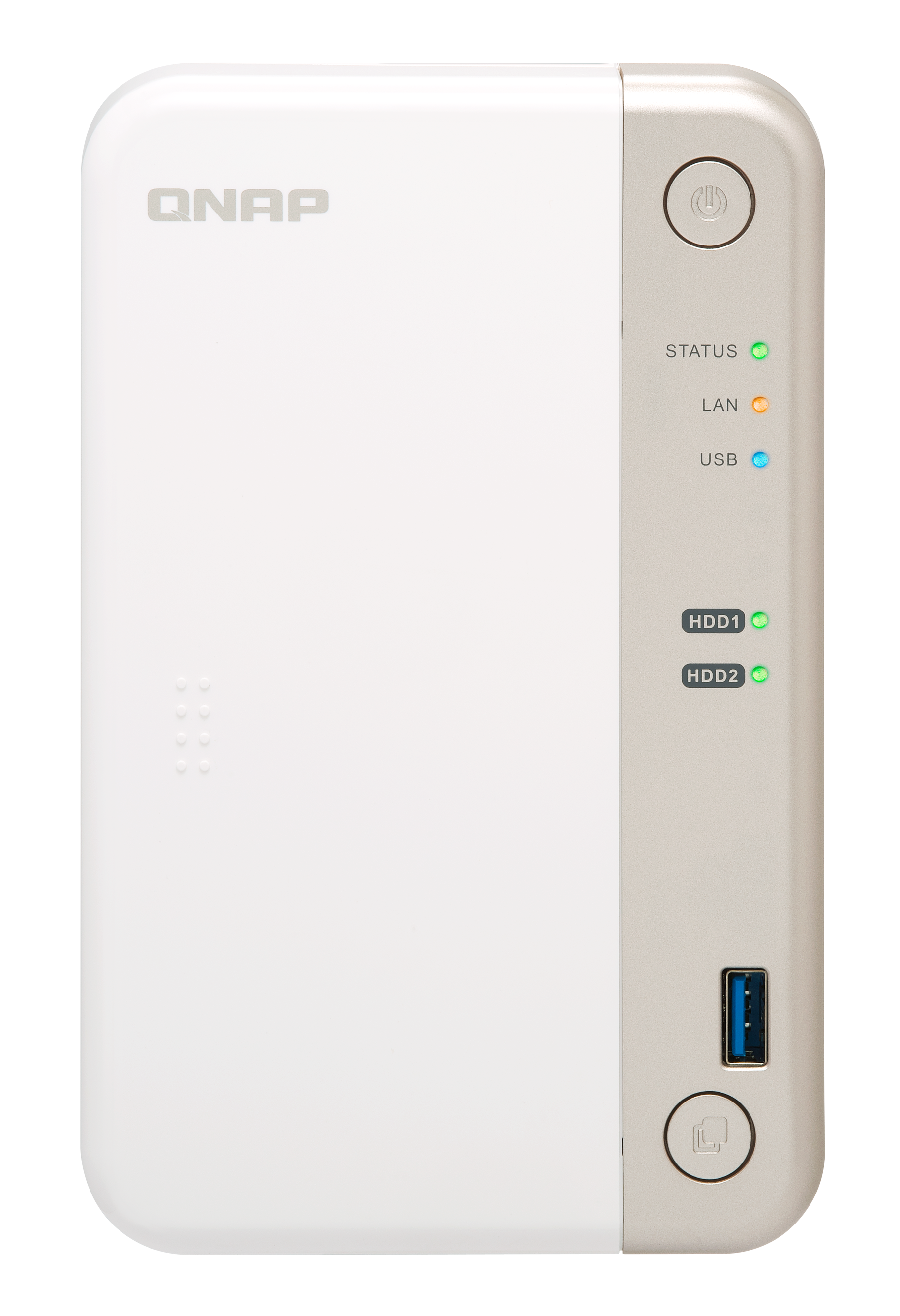 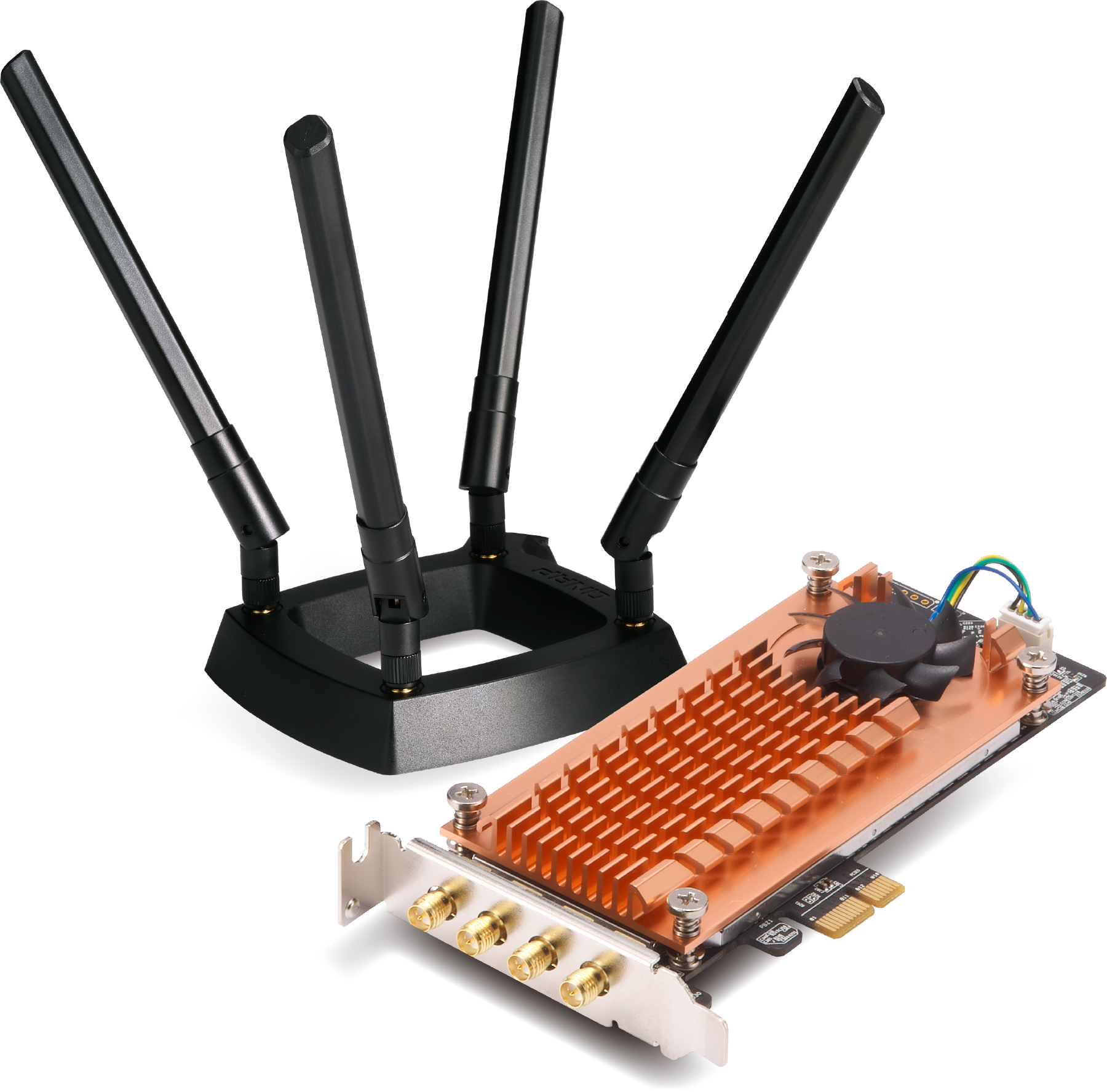 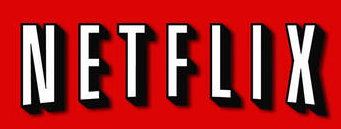 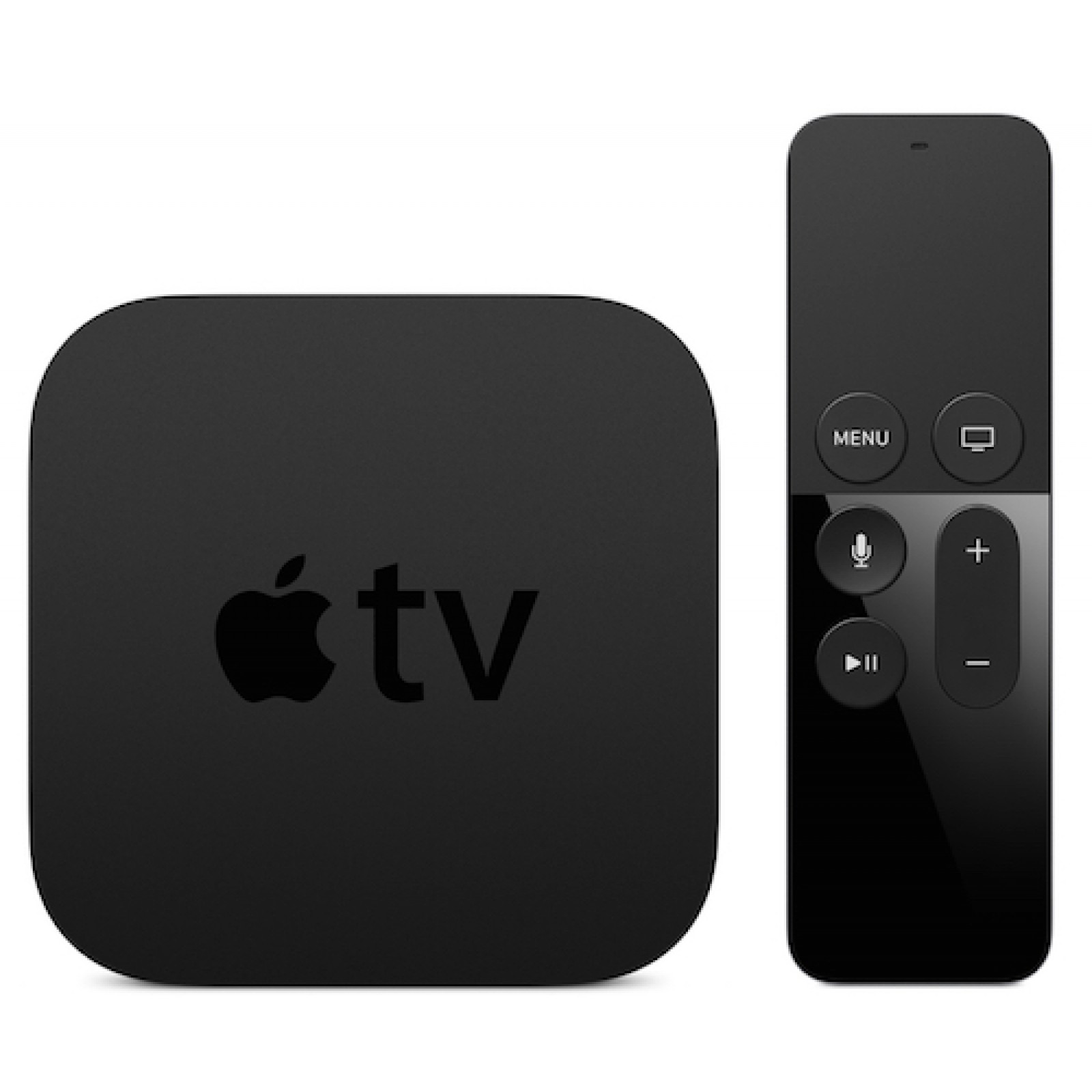 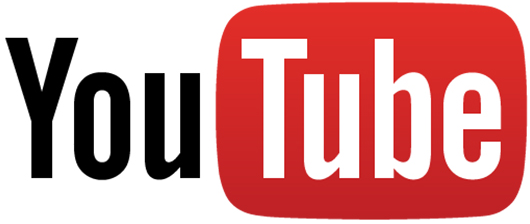 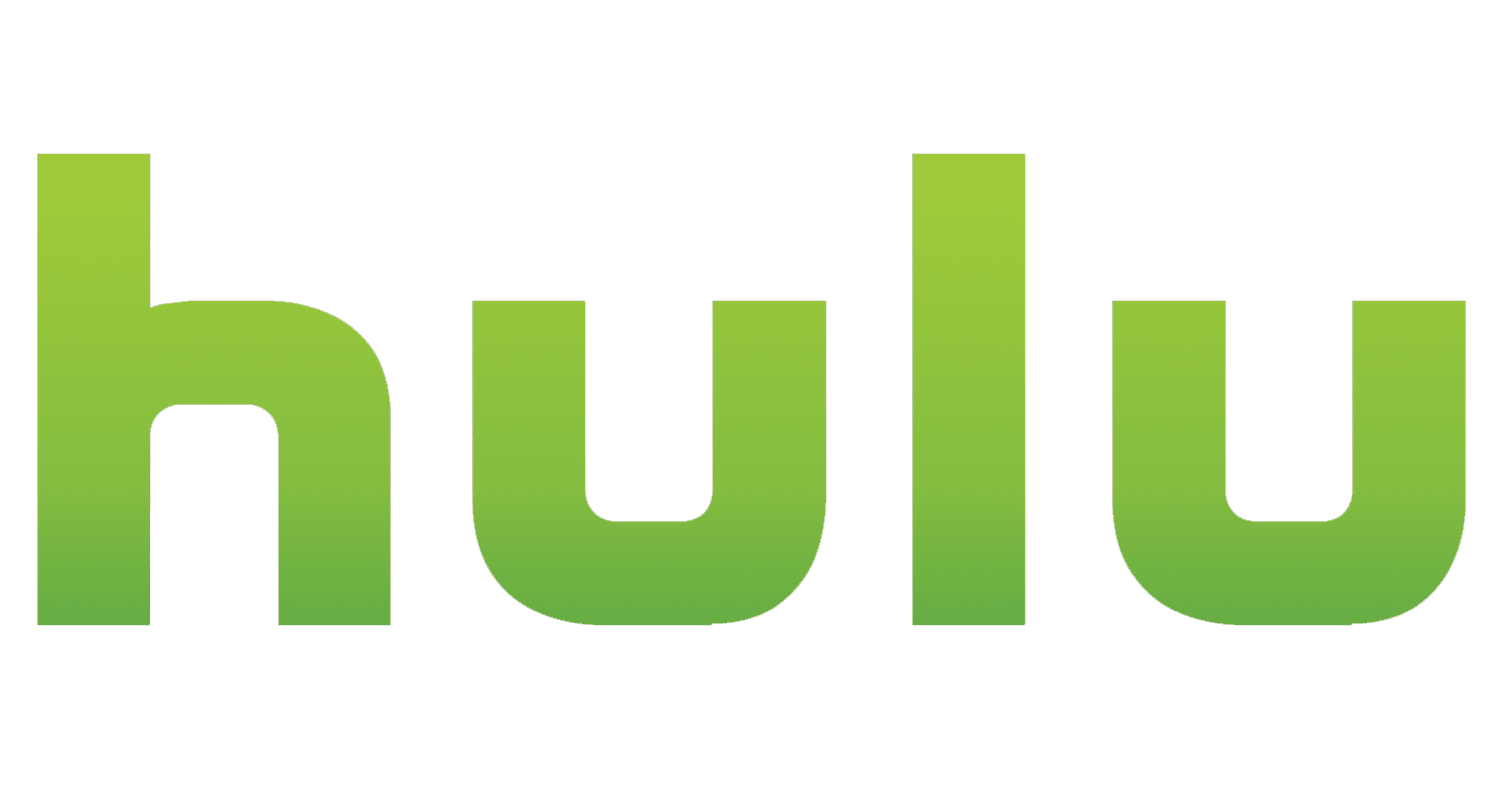 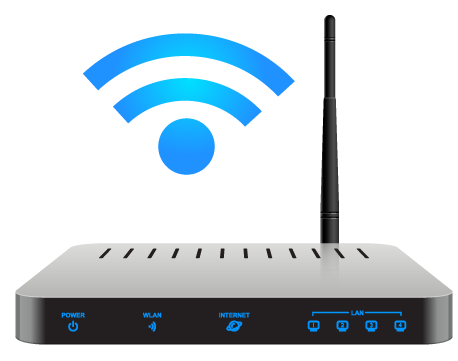 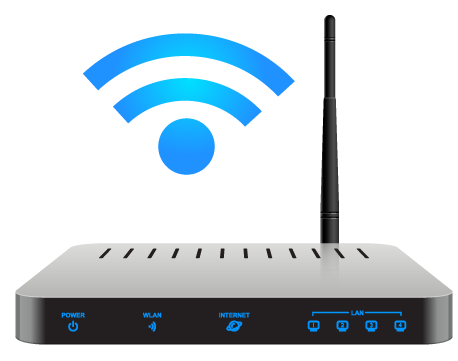 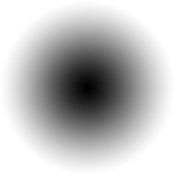 2.4G
5G
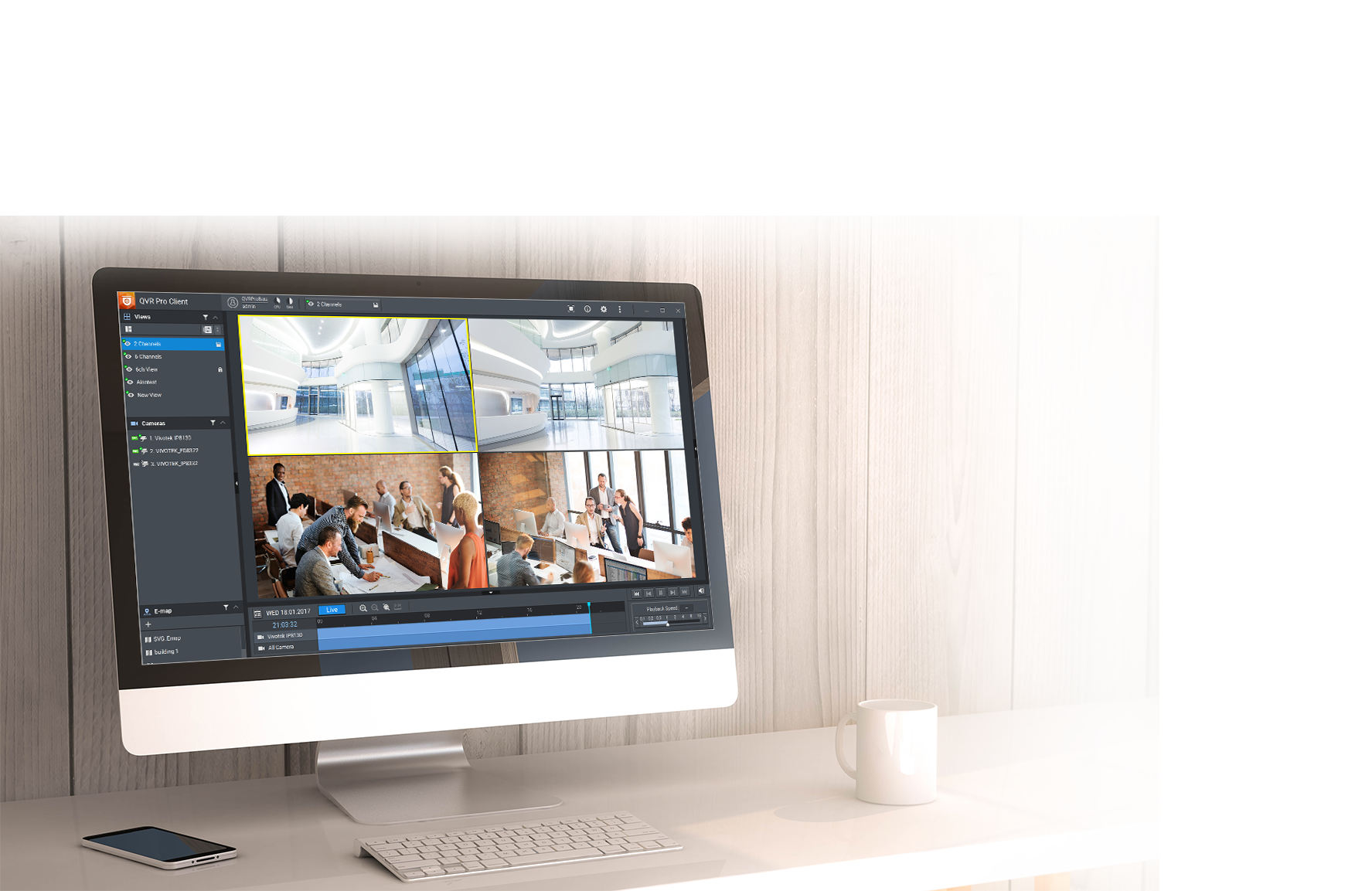 進階應用 - 建置安全監控環境
連接網路攝影機至 WirelessAP Station 提供的私有無線網路，並搭配 QVR Pro 建置安全專業監控系統
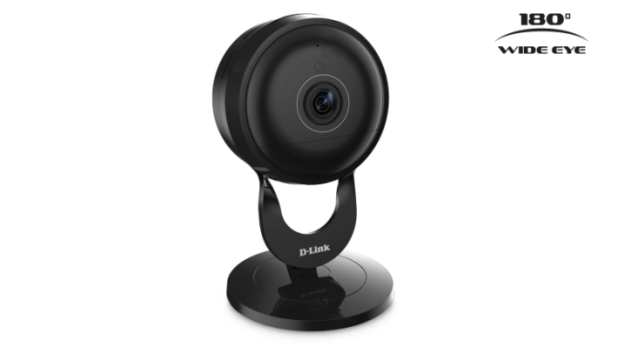 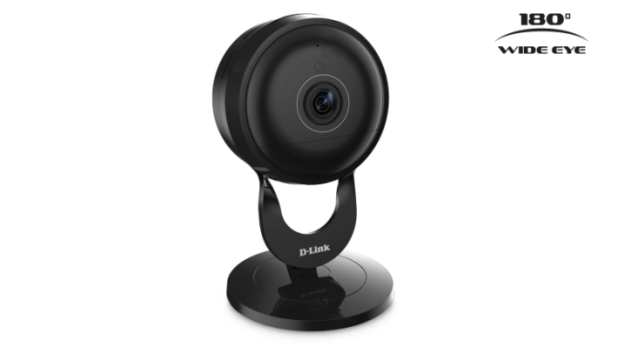 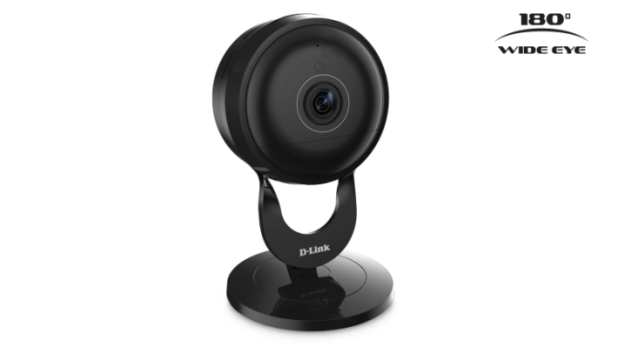 [Speaker Notes: 當我們在使用監控設備或是較具隱私的IOT設備時 我們必須建置較安全的私有無線網路]
啟用 DHCP 與 NAT 建置安全監控環境
無需額外實體路由器，透過 QTS 中的【網路與虛擬交換器】建立 Virtual Switch 形成私有的無線網路
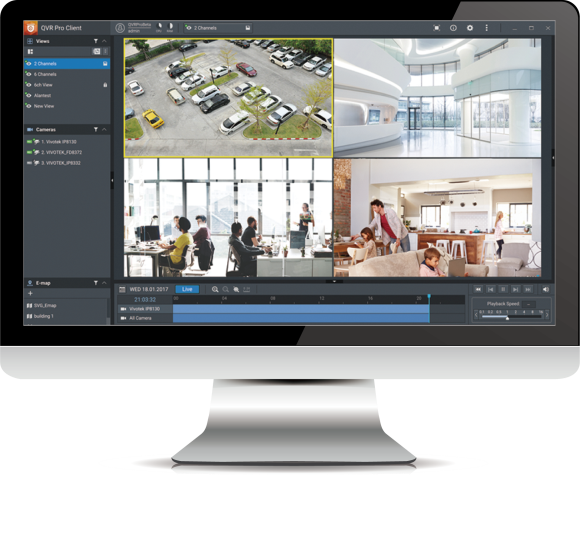 Adapter 1
QVR Pro Client
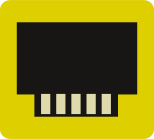 1 Gbe
10.0.0.3
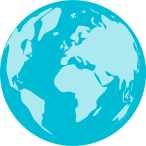 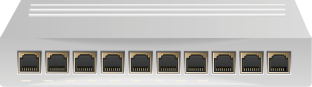 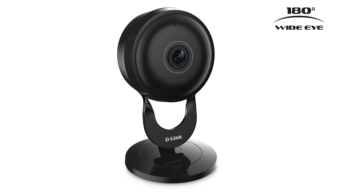 Virtual Switch 1
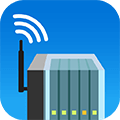 WirelessAP 1
無線攝影機
10.0.0.1
10.0.0.2
設定 SSID 為 QVR Pro
無線加密安全性為 WPA2
[Speaker Notes: 使用QTS  網路與虛擬交換器 透過 DHCP 以及 NAT 功能 建置安全監控及IOT環境]
工業電腦/電腦
環境架設實例
運用電腦或工業電腦打造無線基地台
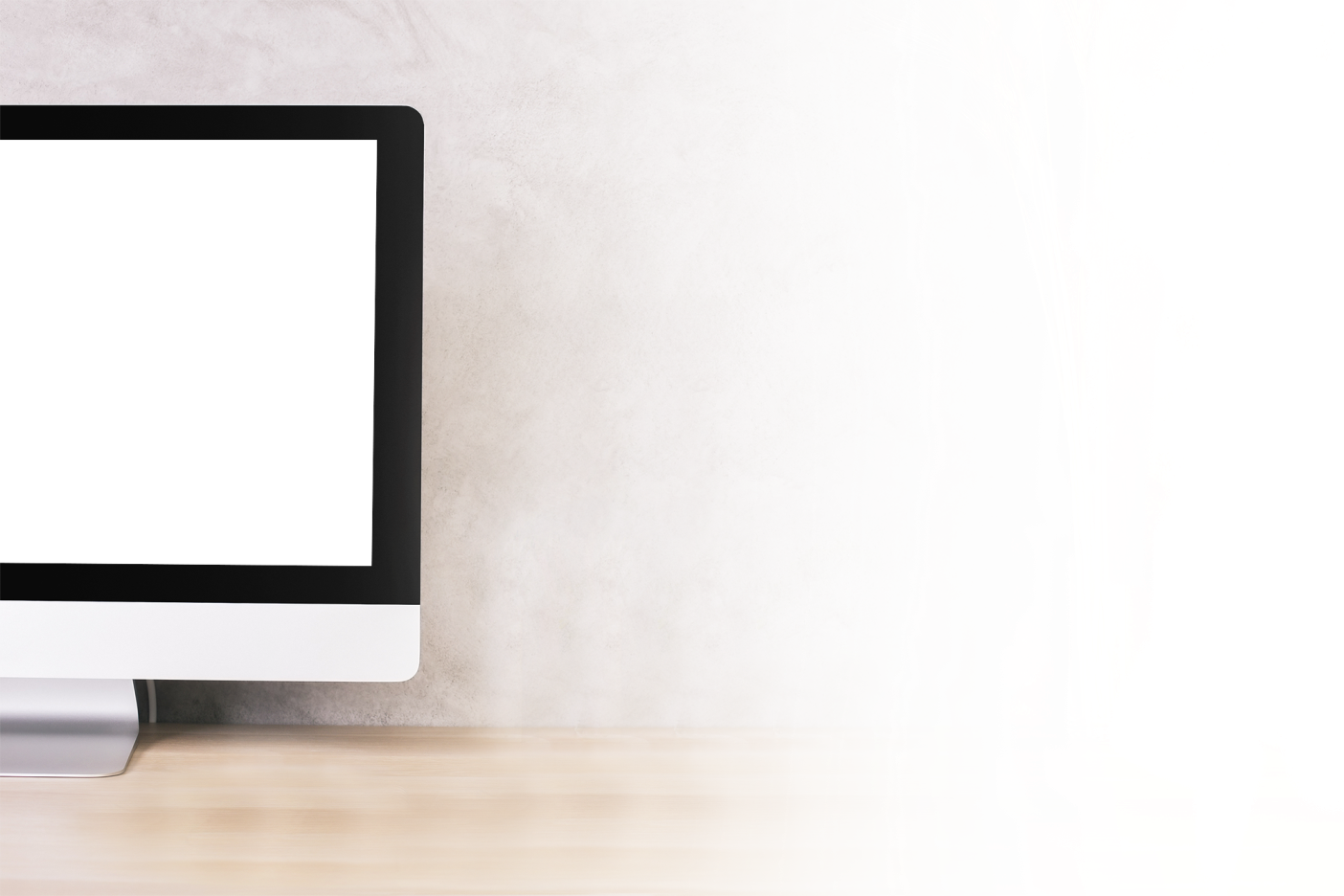 只要透過電腦或工業電腦搭配 QWA-AC2600 PCIe 無線網卡，輕鬆建立專屬的無線基地台
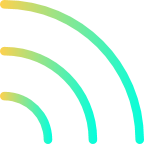 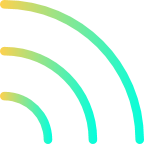 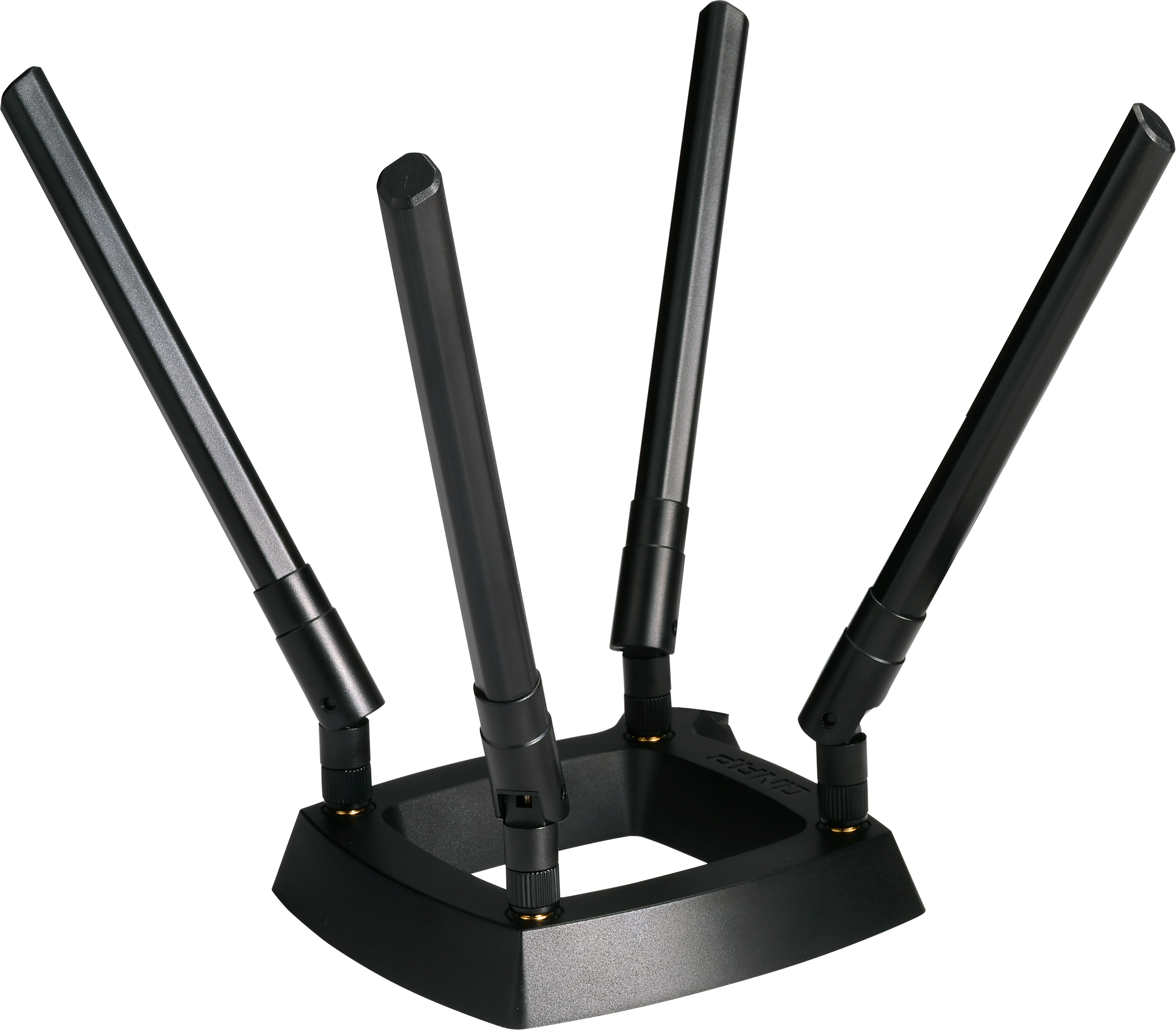 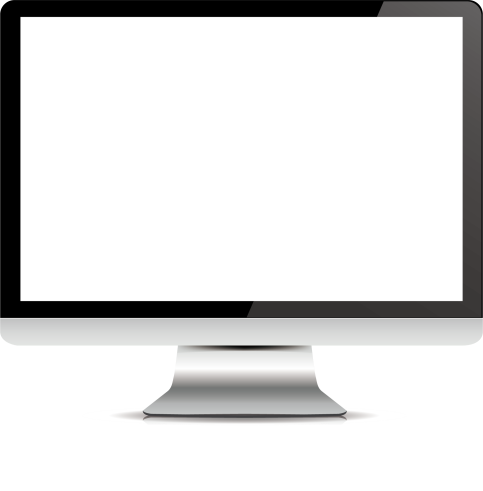 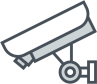 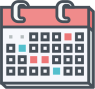 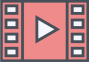 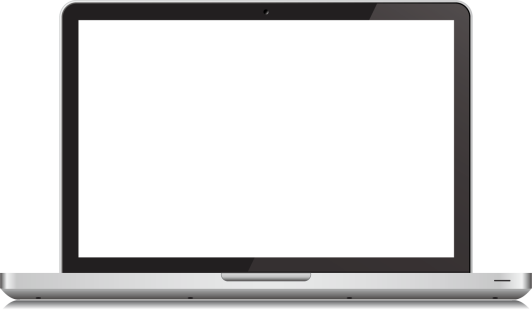 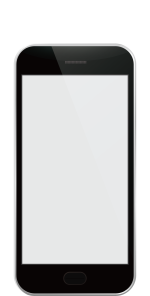 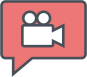 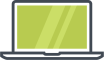 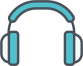 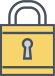 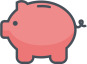 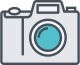 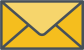 將 QWA-AC2600 用於 TANK-870
somewhere
將 QWA-AC2600 用於 TANK-870
here
[Speaker Notes: 1.先架設5G網路 2.連線192.168.2.20(視情況) 秀傳輸速度 速率為50MB/S左右 = 400bps]
安裝開源套件
●AP 套件：Hostapd
     ○指令：sudo apt-get install hostapd
●Ubuntu 預設會將網卡綁定在自身的網路管理功能，須透過指令解開
     ○sudo nmcli radio wifi off
     ○sudo rfkill unblock all
●如須更改網路卡介面名稱 (亦可使用預設的名稱) sudo ip link set wlp4s0 name wifiap0 sudo ip link set wlp5s0 name wifiap1
[Speaker Notes: 這邊使用網路與虛擬交換器這個選項 設定六個步驟 即可完成安全監控環境的設定]
設定 Hostapd #1
1. 建立 /etc/hostapd/hostapd_5G.conf 設定檔
2. 設定 interface
# AP netdevice name (without 'ap' postfix, i.e., wlan0 uses wlan0ap for # management frames); ath0 for madwifi interface=wifiap0
[Speaker Notes: 這邊使用網路與虛擬交換器這個選項 設定六個步驟 即可完成安全監控環境的設定]
設定 Hostapd #2
3. 設定 driver
# Driver interface type (hostap/wired/madwifi/test/none/nl80211/bsd); # default: hostap). nl80211 is used with all Linux mac80211 drivers. # Use driver=none if building hostapd as a standalone RADIUS server that does # not control any wireless/wired driver. driver=nl80211
[Speaker Notes: 這邊使用網路與虛擬交換器這個選項 設定六個步驟 即可完成安全監控環境的設定]
設定 Hostapd #3
4. 設定無線網路的 SSID：
# SSID to be used in IEEE 802.11 management frames ssid=QNAP-AP
5. 設定無線網路連線模式
# Operation mode (a = IEEE 802.11a (5G), b = IEEE 802.11b, g = IEEE 802.11g(2.4G), # Default: IEEE 802.11b hw_mode=a
[Speaker Notes: 這邊使用網路與虛擬交換器這個選項 設定六個步驟 即可完成安全監控環境的設定]
設定 Hostapd #4
6. WPA 設定：
# Enable WPA. Setting this variable configures the AP to require WPA # bit0 = WPA # bit1 = IEEE 802.11i/RSN (WPA2) (dot11RSNAEnabled) wpa=2
[Speaker Notes: 這邊使用網路與虛擬交換器這個選項 設定六個步驟 即可完成安全監控環境的設定]
設定 Hostapd #5
7. 設定無線網路的密碼：
# WPA pre-shared keys for WPA-PSK.
wpa_passphrase=QNAP12345
8. #執行hostapd sudo /usr/sbin/hostapd -B /etc/hostapd/hostapd_5G.conf sudo /usr/sbin/hostapd -B /etc/hostapd/hostapd_2.4G.conf
[Speaker Notes: 這邊使用網路與虛擬交換器這個選項 設定六個步驟 即可完成安全監控環境的設定]
Hostapd 完整設定資訊
interface=wifiap0 driver=nl80211 ssid=QNAP-AP-5G hw_mode=a channel=0 preamble=1 auth_algs=3 wpa=2 wpa_key_mgmt=WPA-PSK rsn_pairwise=CCMP wpa_passphrase=QNAP12345 wmm_enabled=1 uapsd_advertisement_enabled=1 disassoc_low_ack=1 country_code=TW
ieee80211d=1 ieee80211n=1 ht_capab=[HT40+][SHORT-GI-20][SHORT-GI-40][LDPC][TX-STBC][RX-STBC1][DSSS_CCK-40][MAX-AMSDU-7935] ieee80211ac=1 vht_capab=[MAX-MPDU-11454][RXLDPC][VHT160-80PLUS80][SHORT-GI-80][SHORT-GI-160][TX-STBC-2BY1][RX-STBC-1][SU-BEAMFORMER ][SU-BEAMFORMEE][MU-BEAMFORMER][BF-ANTENNA-2][BF-ANTENNA-3][SOUNDING-DIMENSION-2][SOUNDING-DIMENSION-3][MAX-A-MPDU-LE N-EXP7][RX-ANTENNA-PATTERN][TX-ANTENNA-PATTERN] vht_oper_chwidth=1 vht_oper_centr_freq_seg0_idx=0 vht_oper_centr_freq_seg1_idx=0
[Speaker Notes: 這邊使用網路與虛擬交換器這個選項 設定六個步驟 即可完成安全監控環境的設定]
雙頻無線 PCIe 擴充卡
打造你的專屬無線應用
©2019著作權為威聯通科技股份有限公司所有。威聯通科技並保留所有權利。威聯通科技股份有限公司所使用或註冊之商標或標章。檔案中所提及之產品及公司名稱可能為其他公司所有之商標 。
[Speaker Notes: 以上是我們本次的介紹 謝謝各位的觀看]